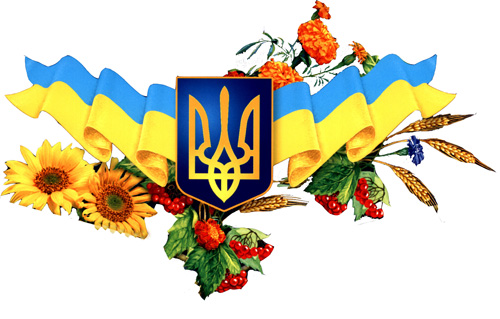 Реалізація стратегії національно-патріотичного виховання дітей та молоді
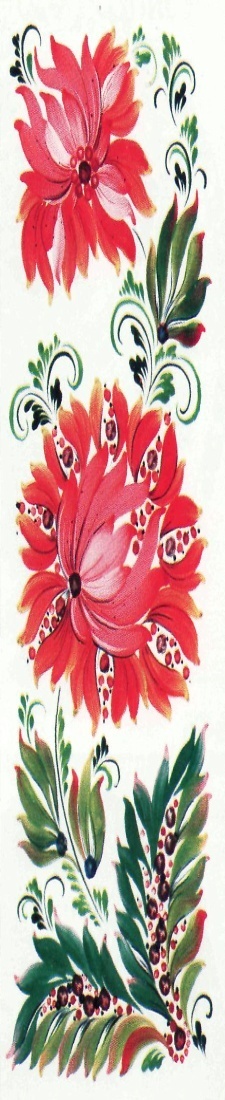 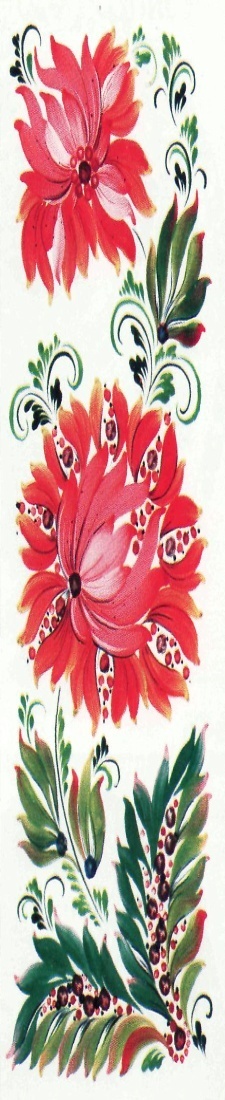 Паламарчук Н.Д., 
заступник директора 
з виховної роботи 
Сахновецької ЗОШ І-ІІІ ступенів
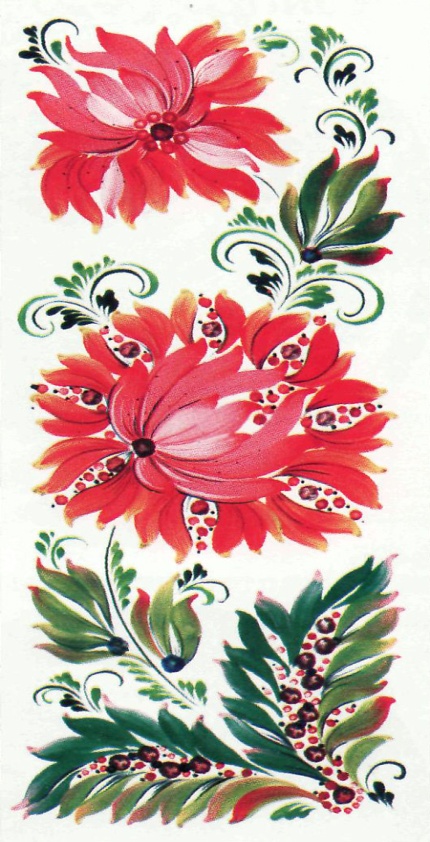 У 2017-2018 навчальному році робота педагогічних колективів із питань національного виховання дітей та учнівської молоді, як зазначено в Концепції «Нова українська школа», має здійснюватися шляхом особистісно-орієнтованого підходу та відповідно до основних напрямів модернізації освіти.
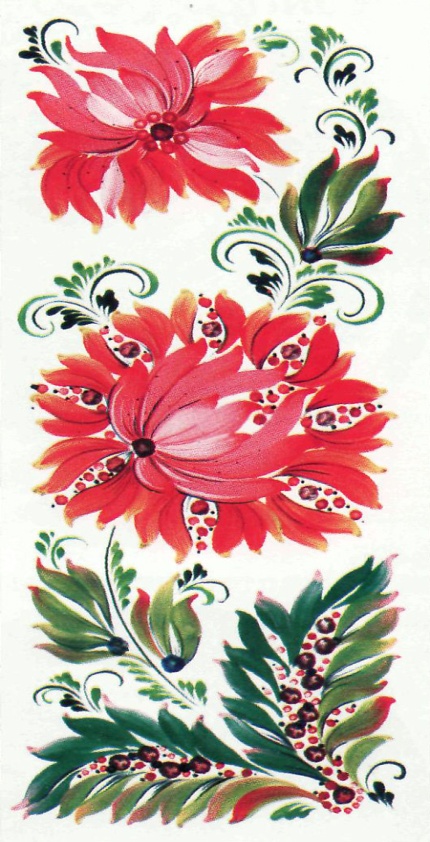 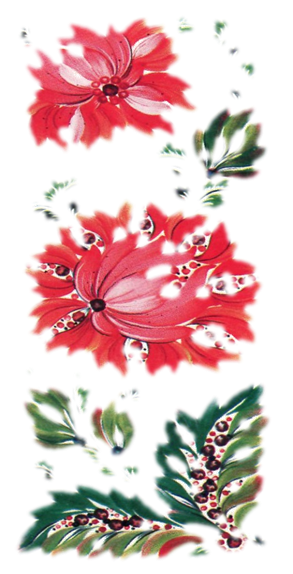 Спрямовуючою складовою виховної роботи є реалізація чинних нормативно-правових документів:
•	Указ Президента України «Про стратегію національно-патріотичного виховання дітей та молоді на 2016-2020 роки» від 13 жовтня 2015 року № 580
 (Офіц. вісн. Президента України. – № 83);
•	Указ Президента України від 12 червня 2015 року № 334 «Про заходи щодо поліпшення національно-патріотичного виховання дітей та молоді»;
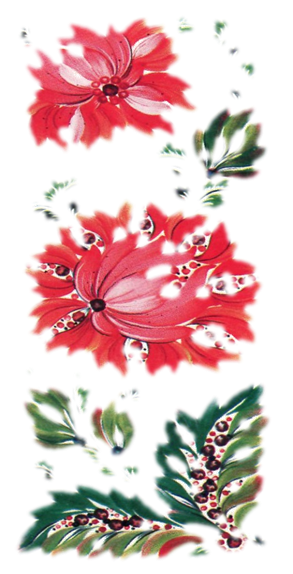 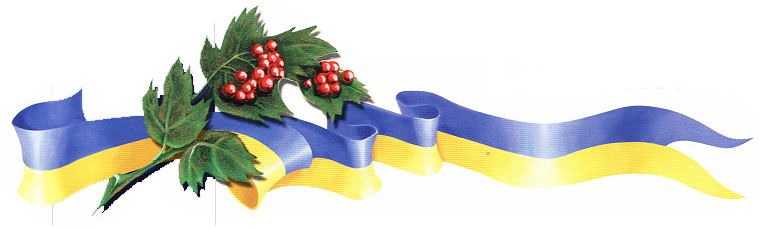 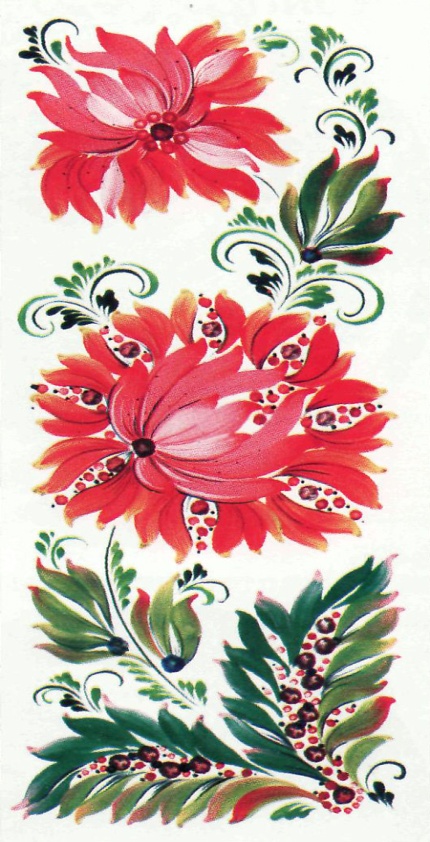 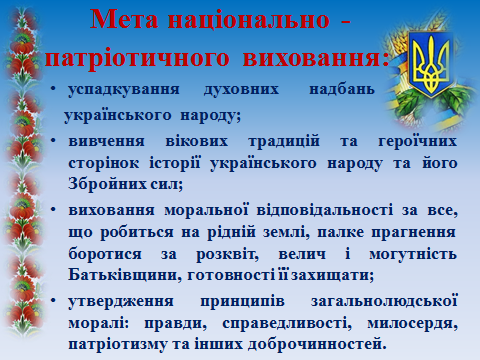 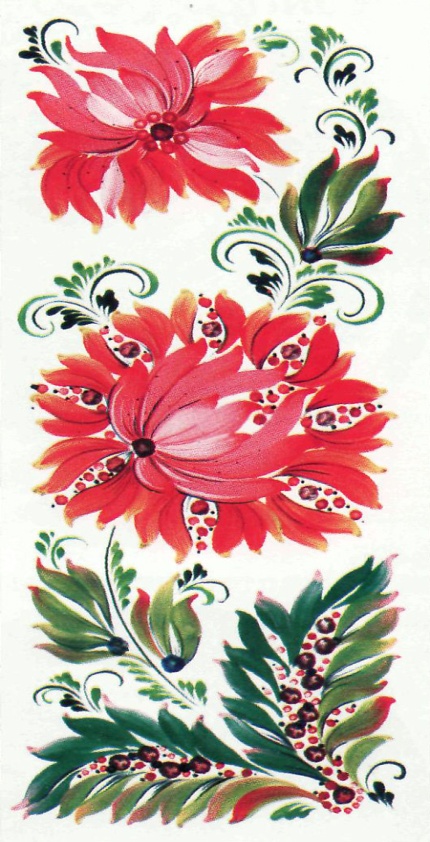 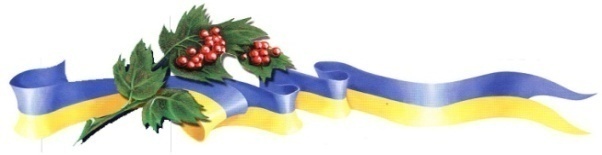 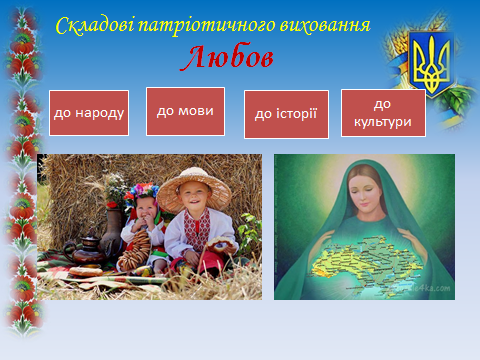 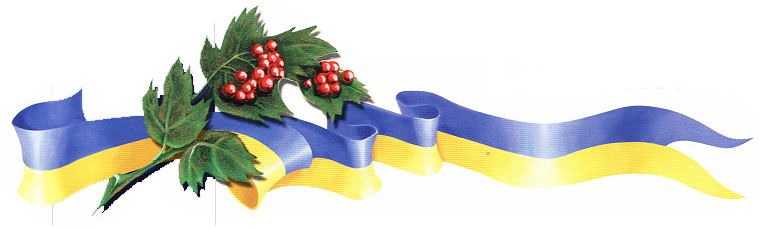 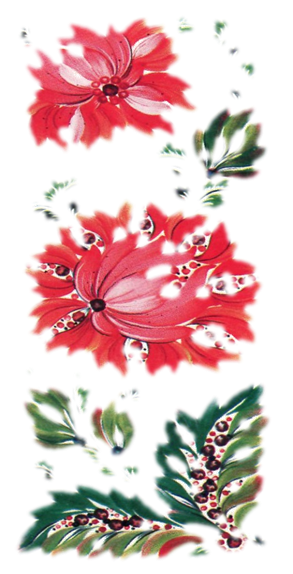 Форми патріотичного виховання
Анкетування
Створення шкільних музеїв
Просвітницькі години
Бесіди
Лекції
Розповіді
Екскурсії
Уроки
Волонтерська діяльність 
Участь у конкурсах, флешмобах, акціях, конференціях
Організація виставок
Зустрічі тощо
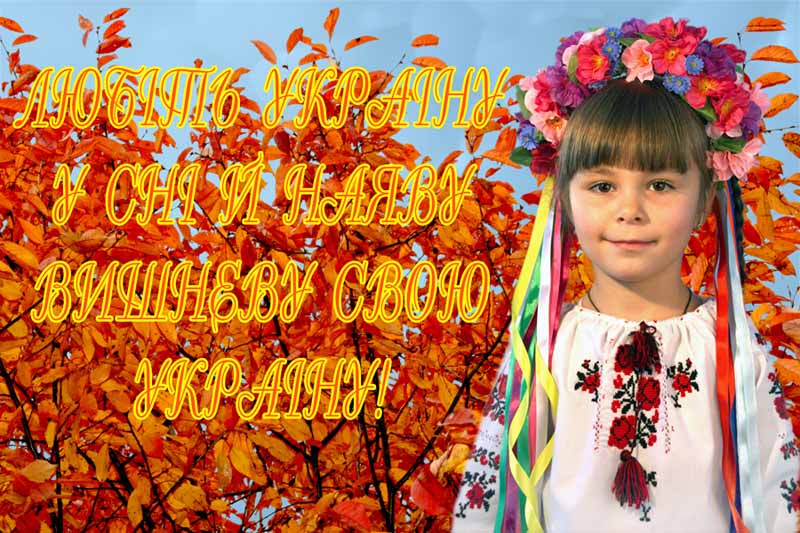 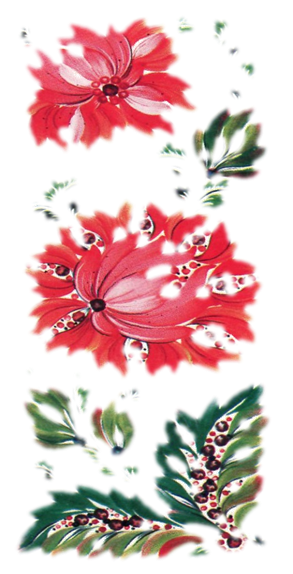 Що ти можеш зробити для своєї країни?
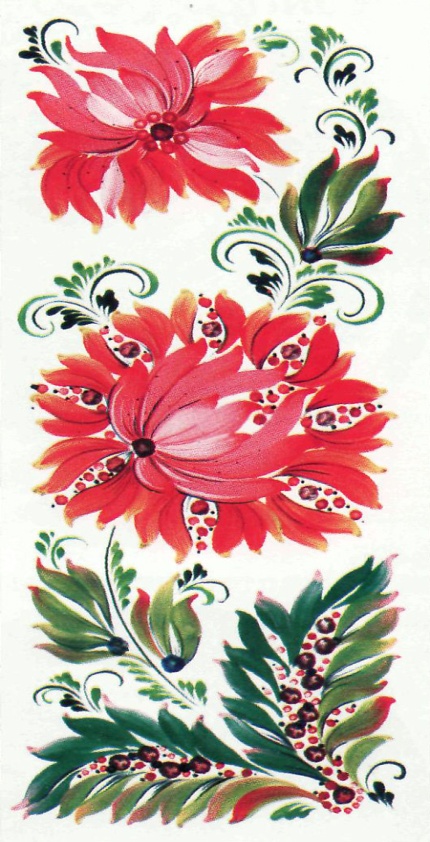 Чи залежать зміни в Україні від тебе? Якщо так, то в якій мірі?
Результати анкетування 2016 року
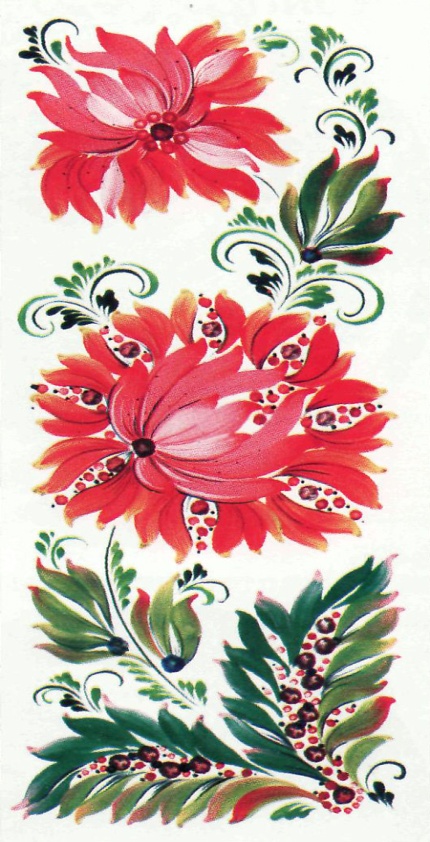 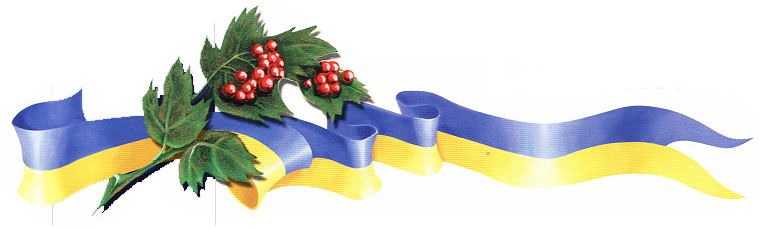 Відчути себе невід’ємними часточками великої історії 
своєї держави діти можуть тільки тоді, коли вони глибоко й детально вивчають історію рідного краю 
(поповнення експонатів шкільного музею)
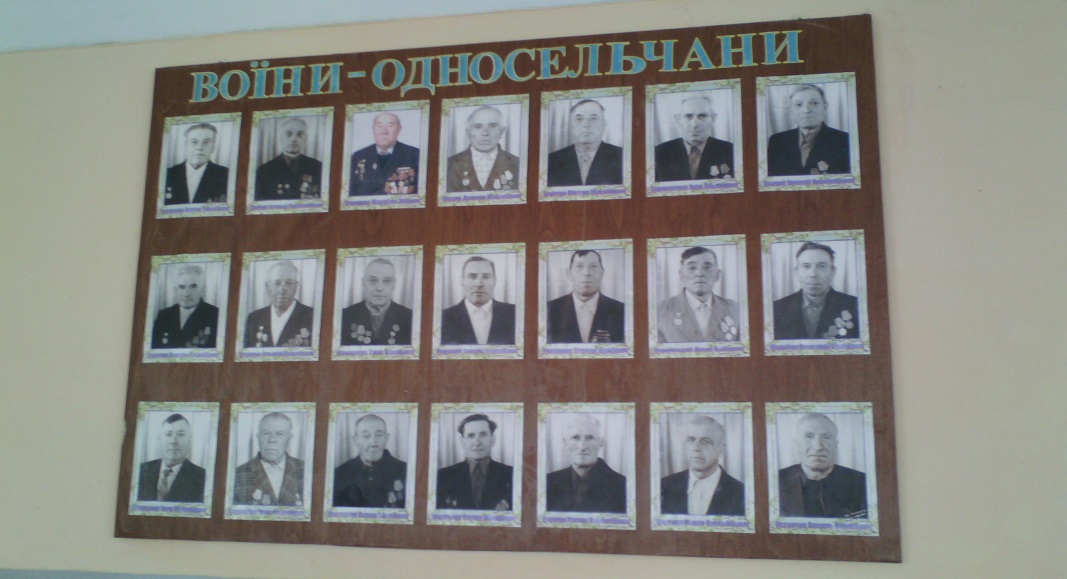 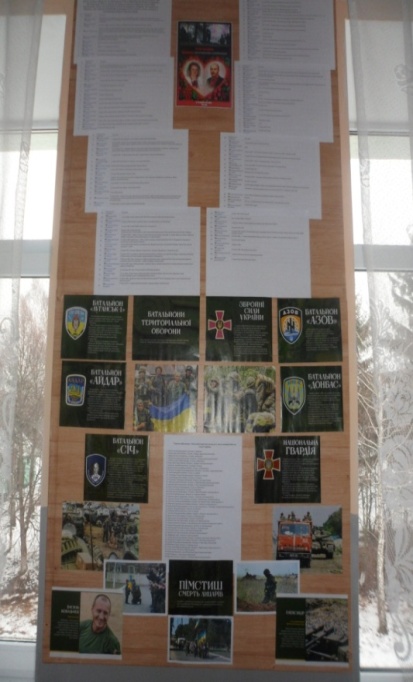 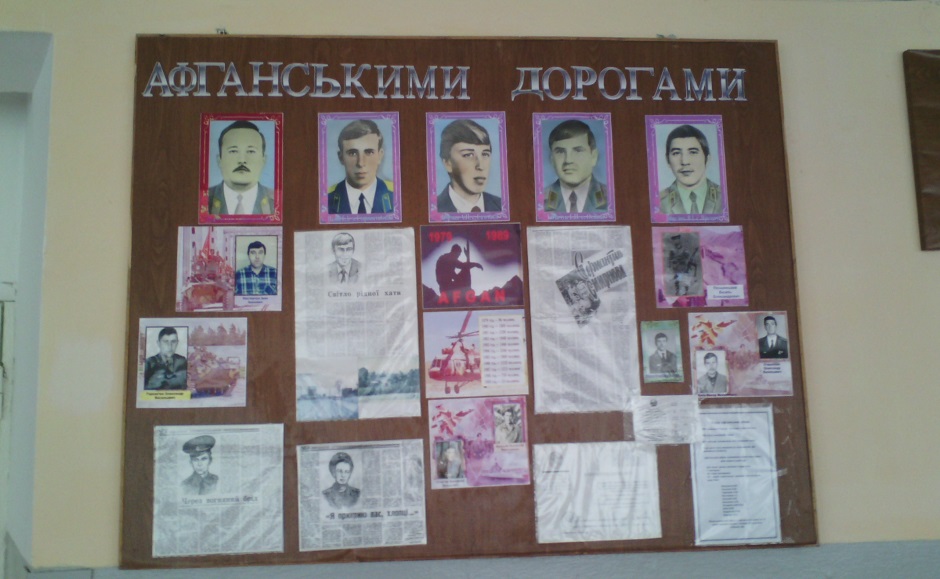 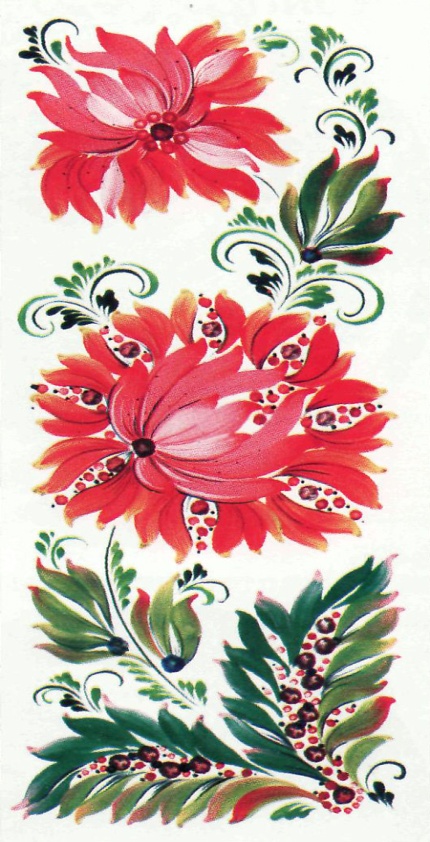 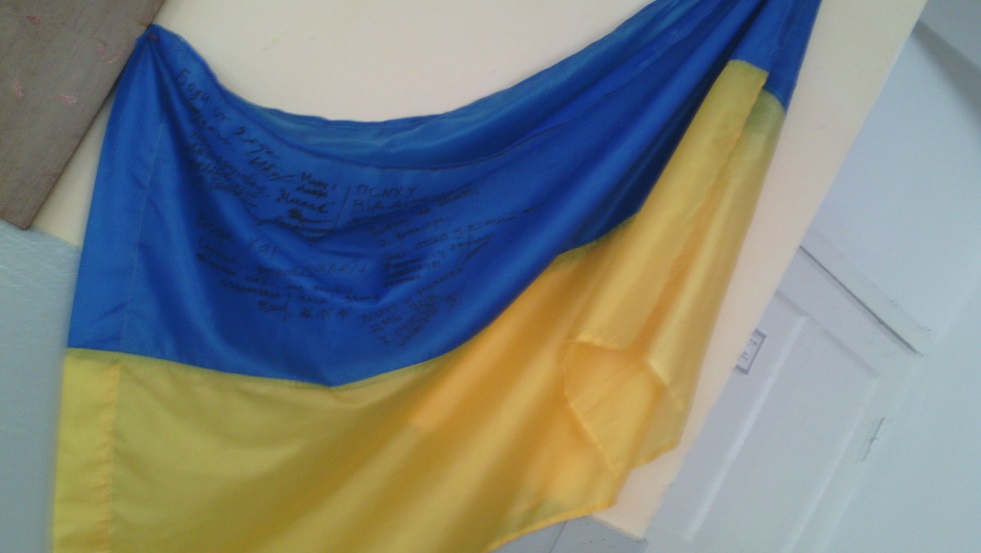 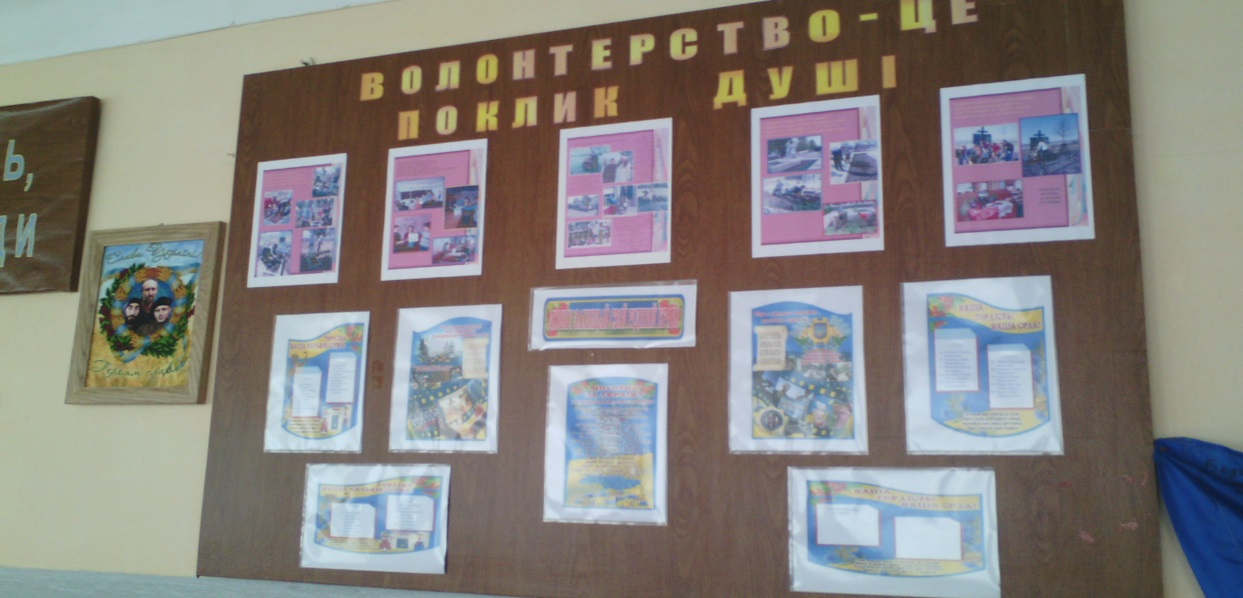 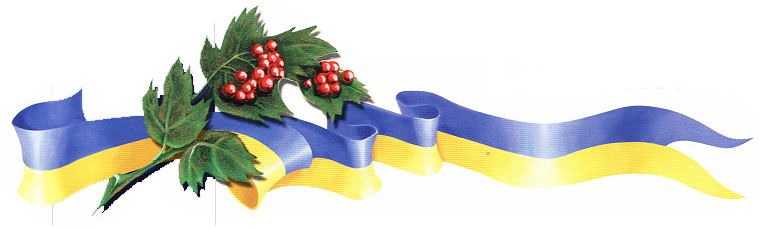 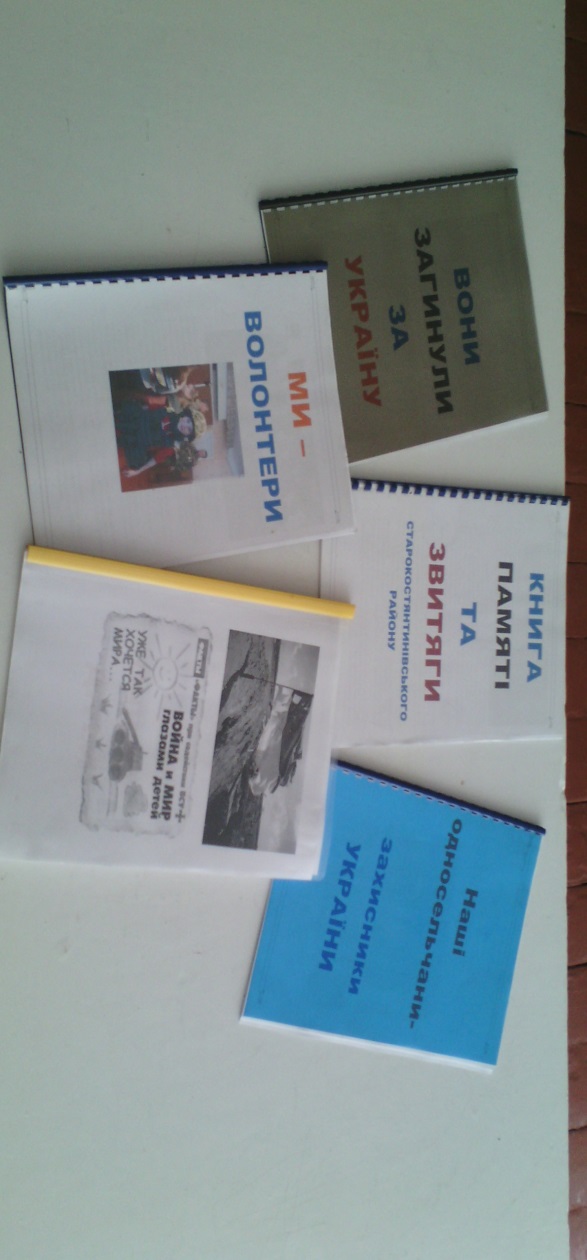 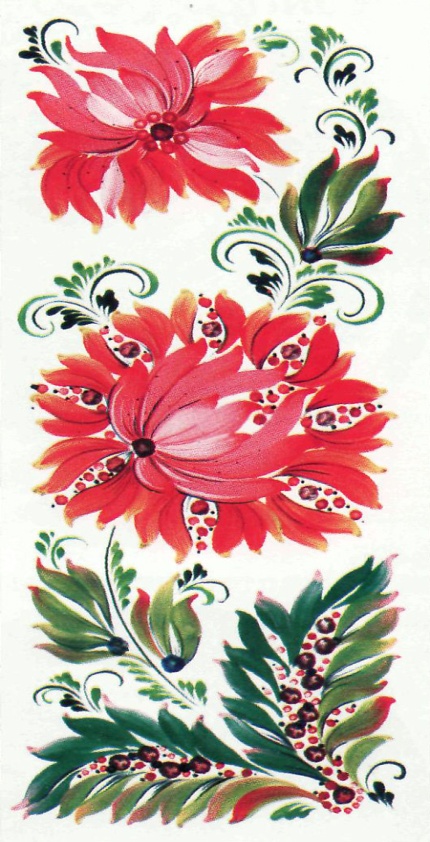 (пошукова робота по створенню книги памʼяті та звитяги)
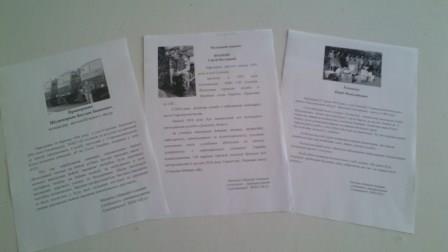 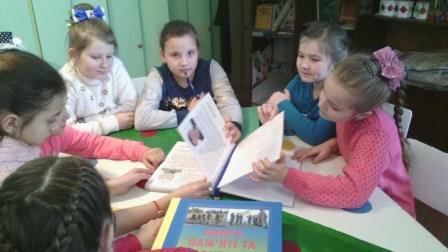 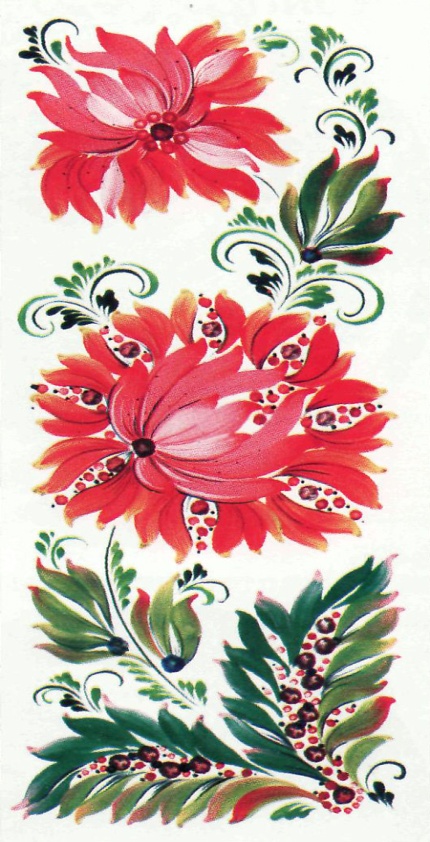 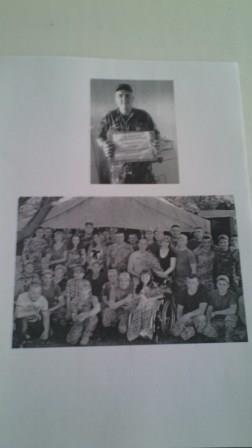 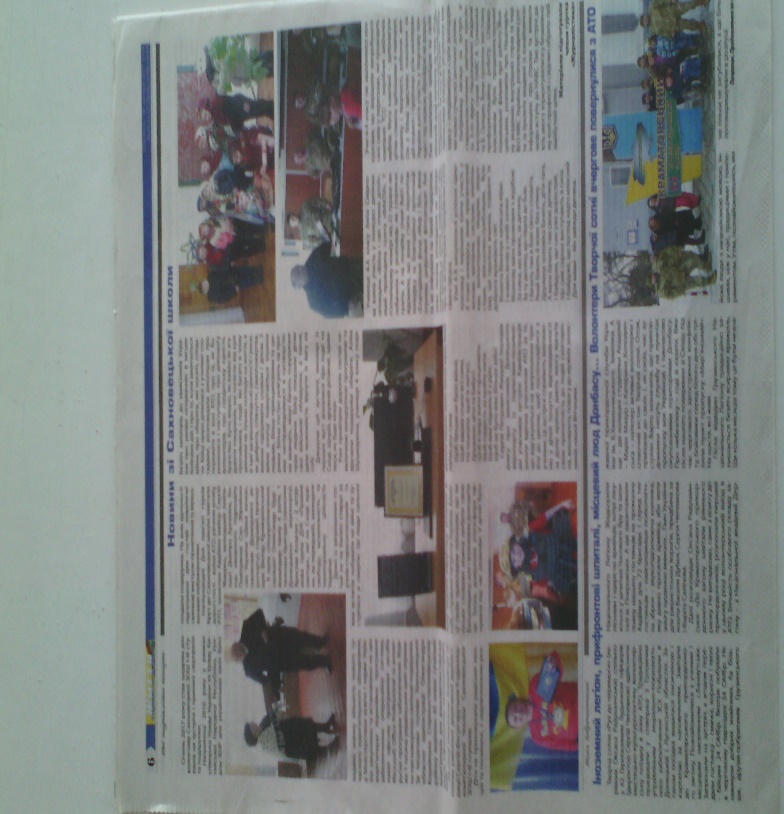 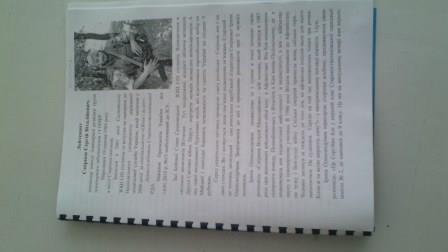 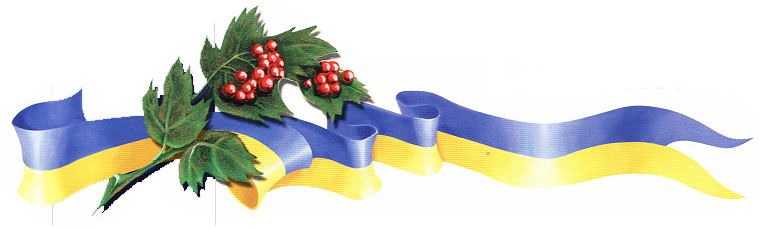 Рідна мова –ідентифікаційний код нації(проведення виховних заходів до дня української мови та писемності, організація тематичних виставок,  участь у конкурсах)
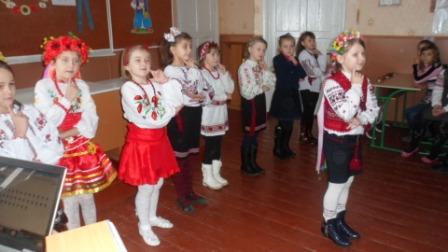 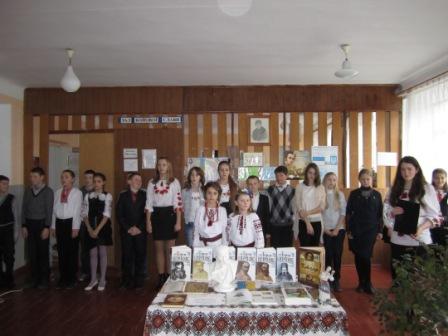 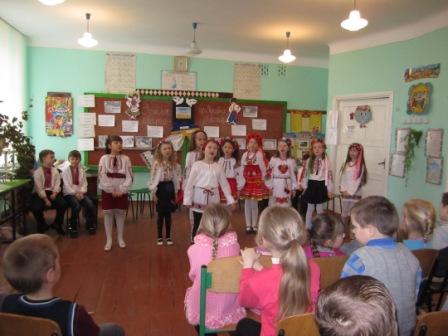 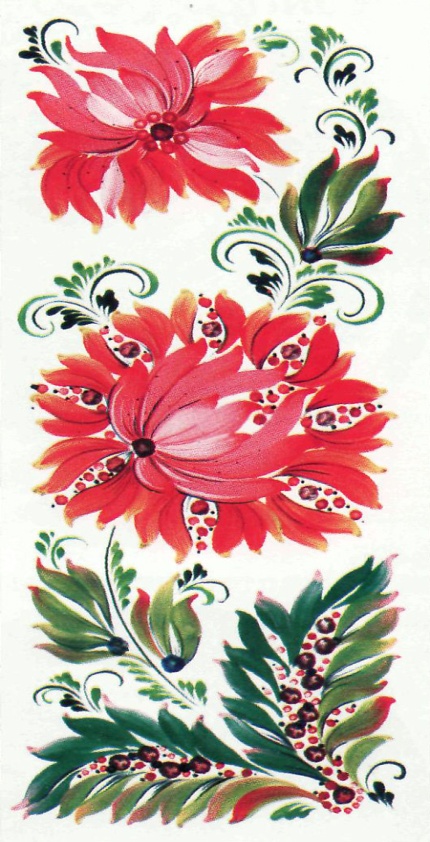 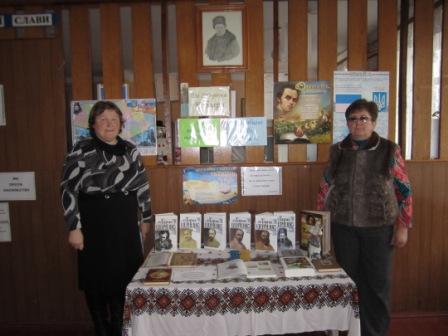 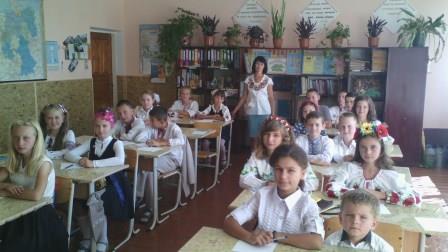 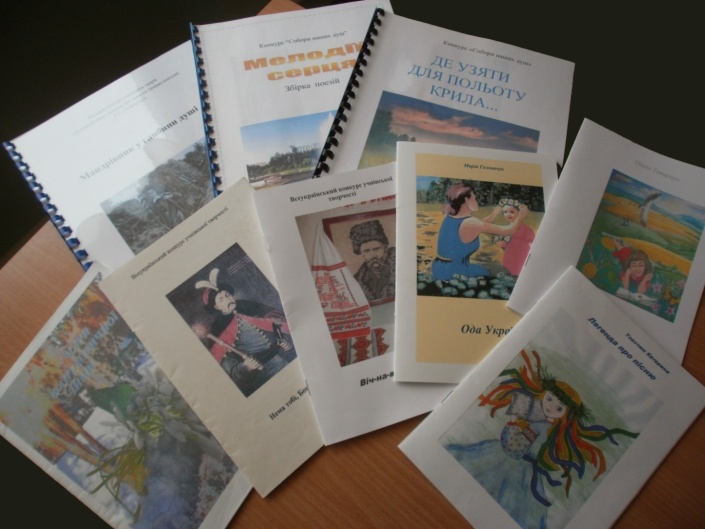 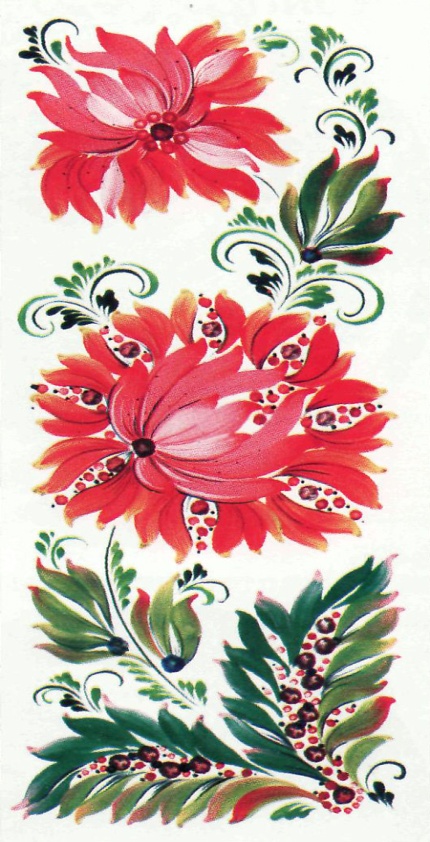 Українська історія – це боротьба  за волю і незалежність нашої держави 
(проведення уроків, диспутів, круглих столів, козацьких розваг)
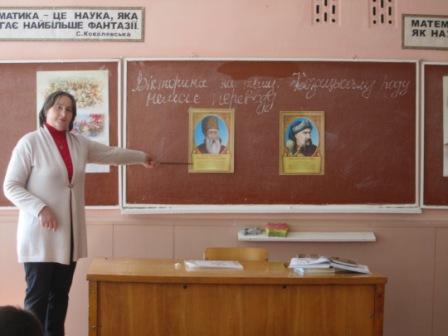 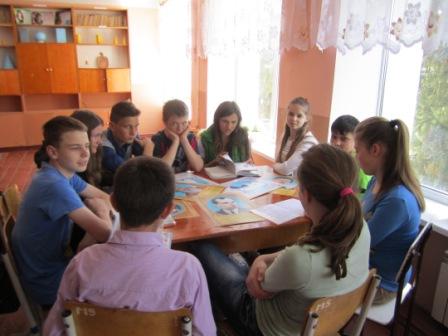 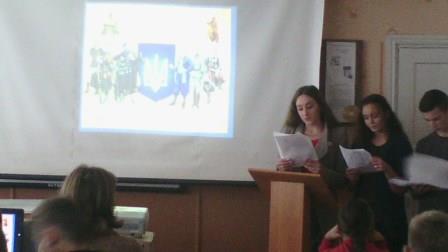 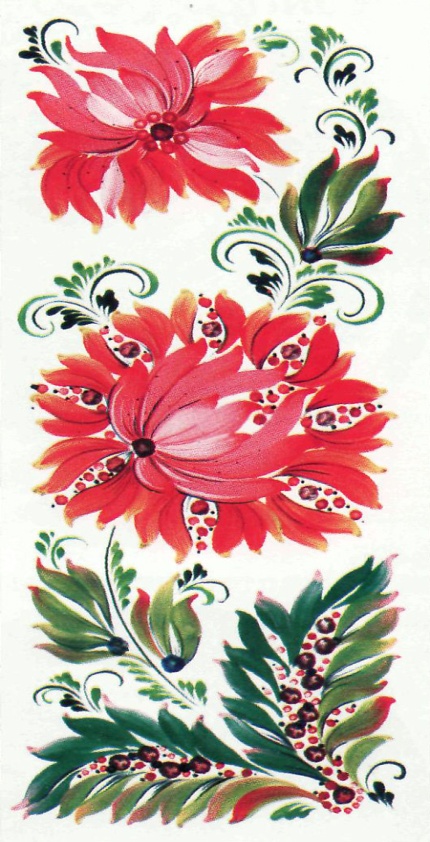 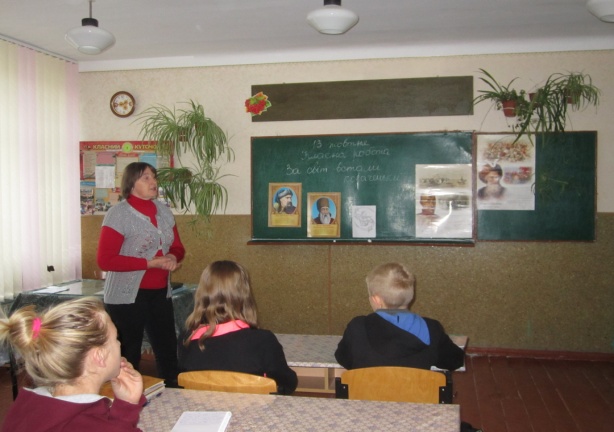 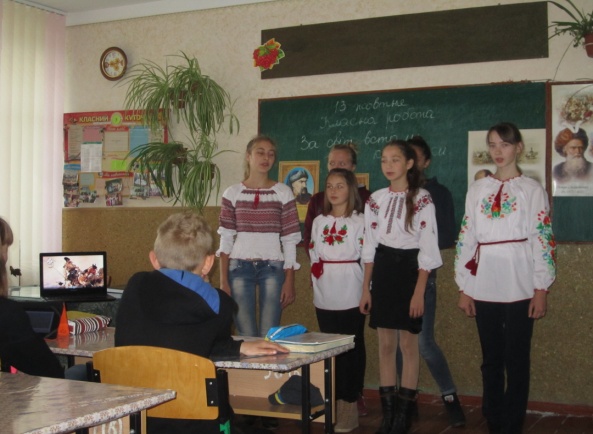 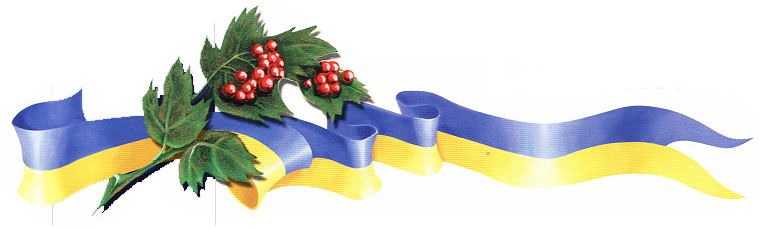 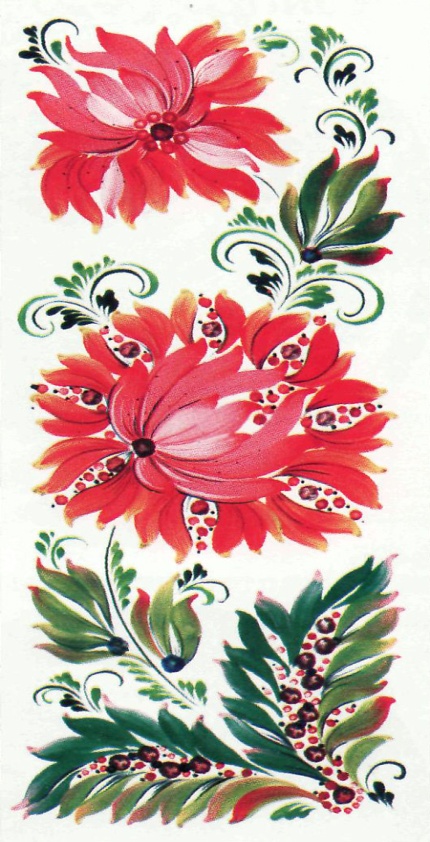 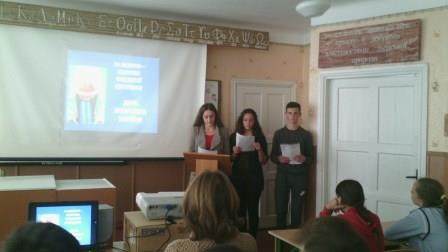 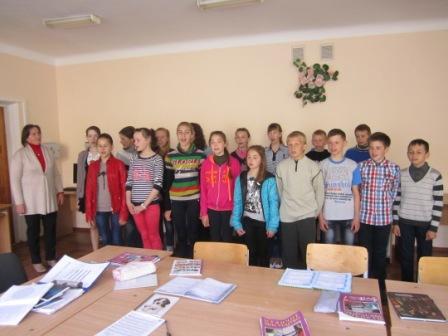 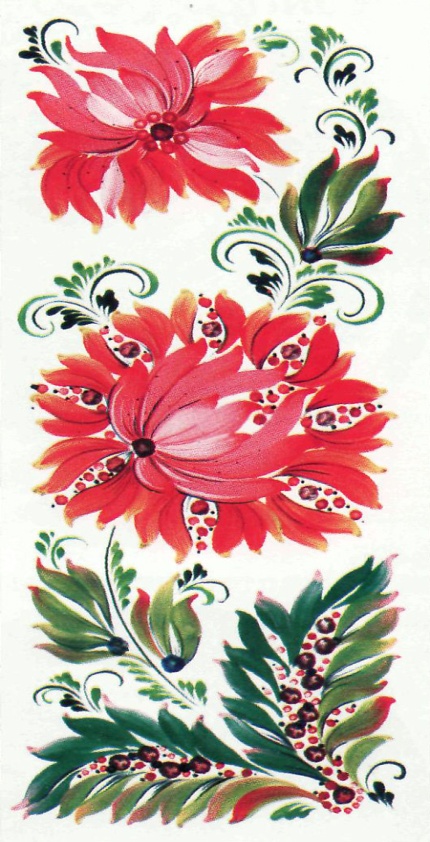 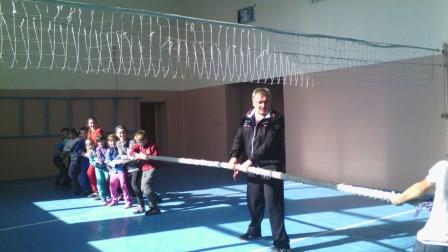 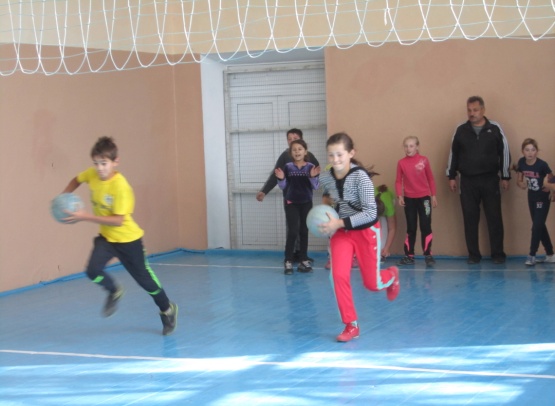 У національній пам'яті українського народу навіки закарбовано сторінку болю, ім'я   якому  Голодомор, Афганістан, Чорнобиль, Небесна Сотня. Ти віддячиш їм, якщо житимеш гідно!
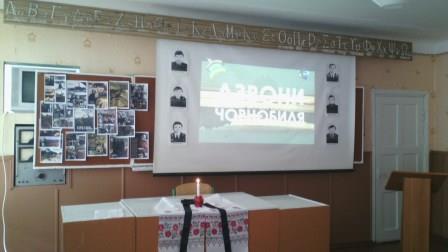 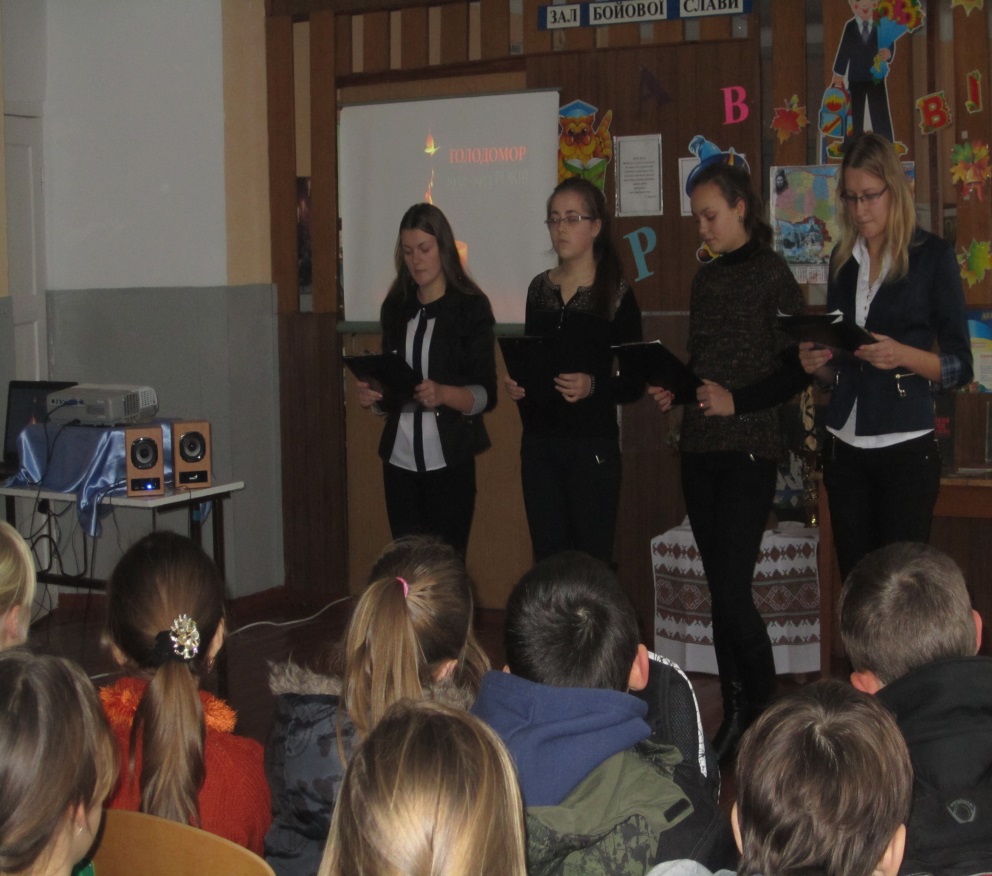 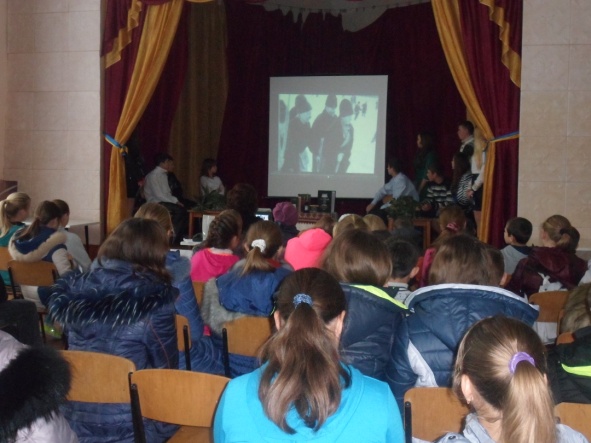 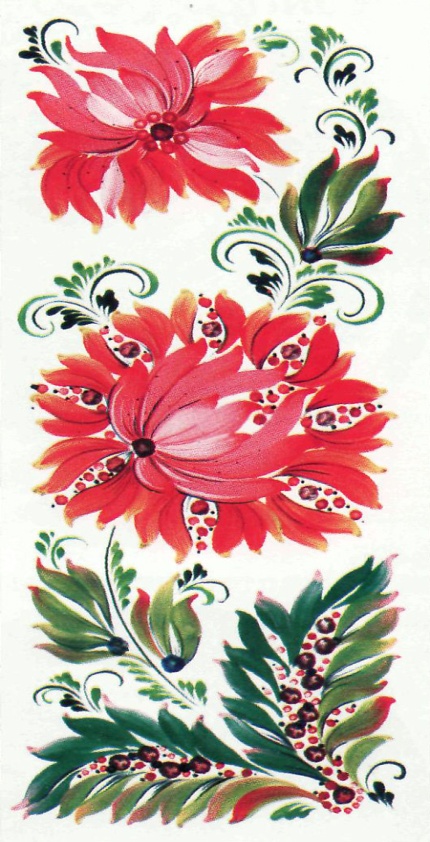 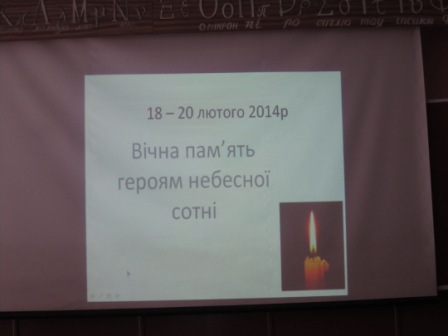 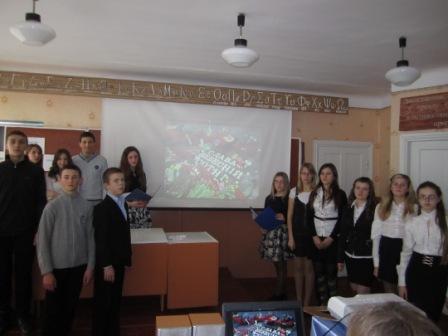 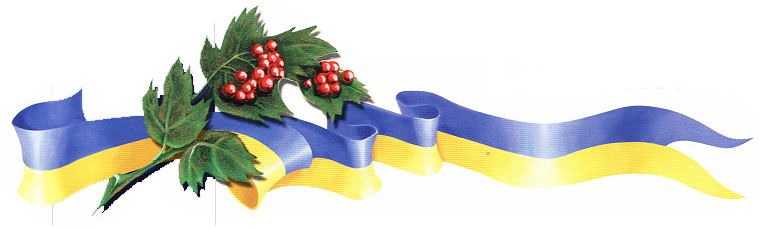 Вічна слава солдату-герою і солдатові без нагород, хто загинув хоробро в бою, захищаючи рідний народ.(вшанування памʼті жертв  ІІ Світової війни)
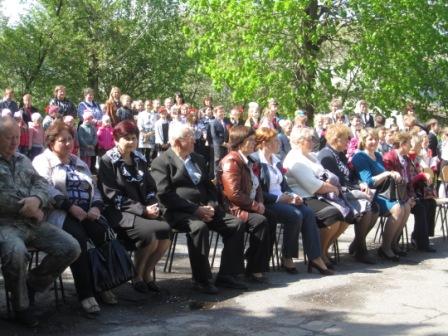 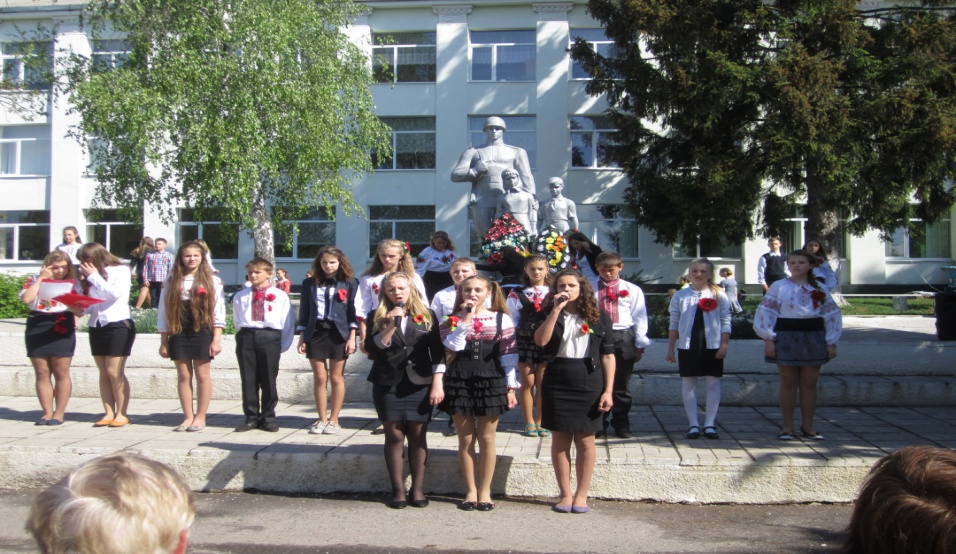 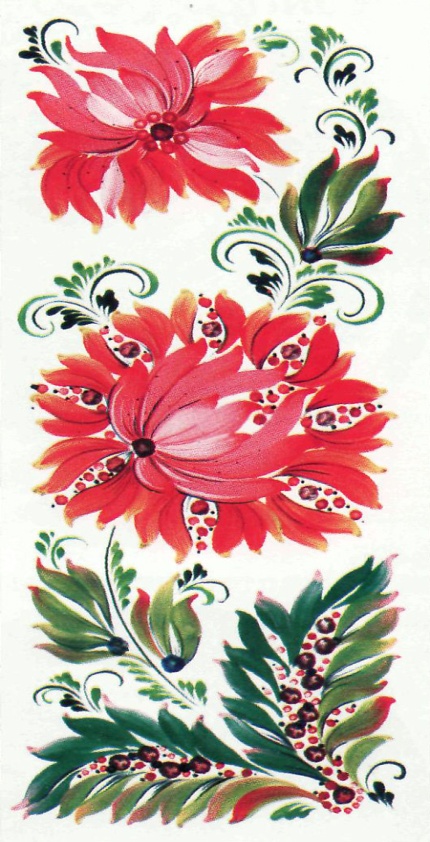 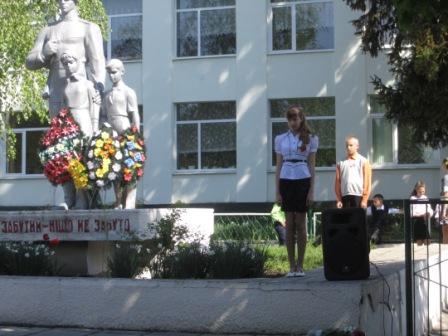 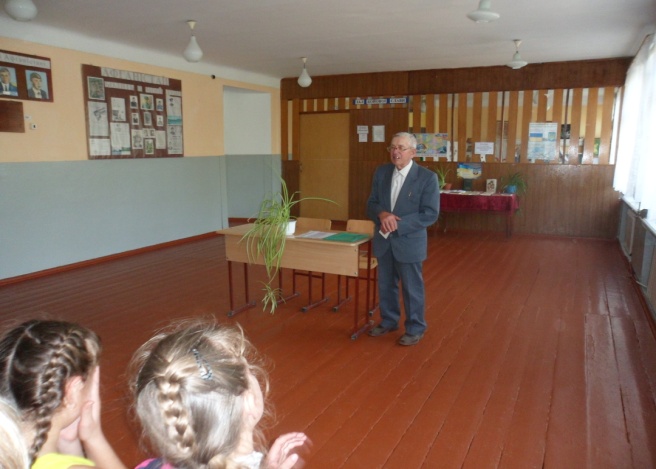 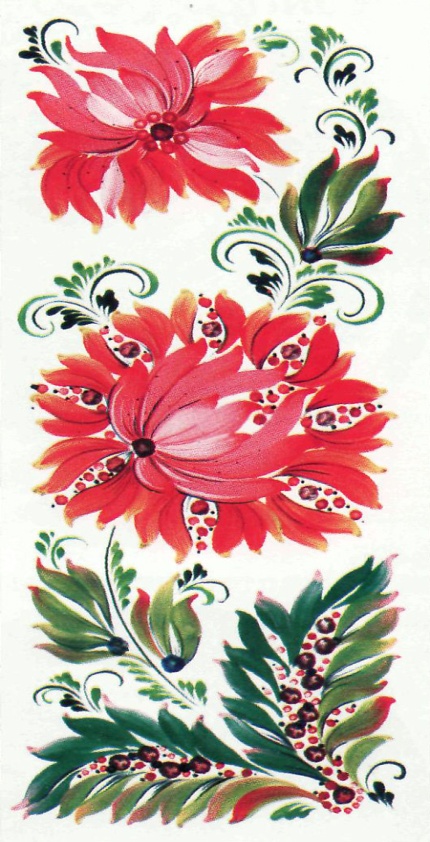 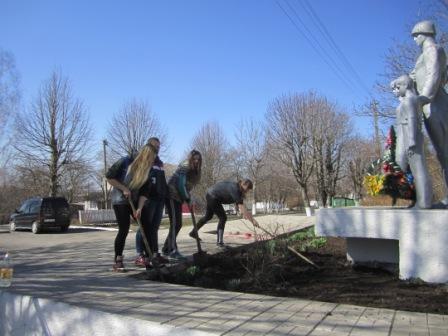 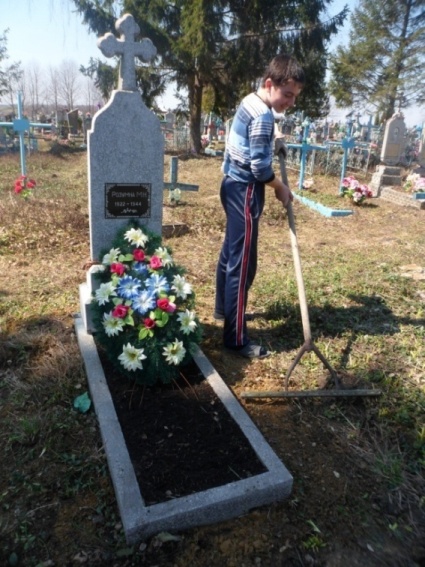 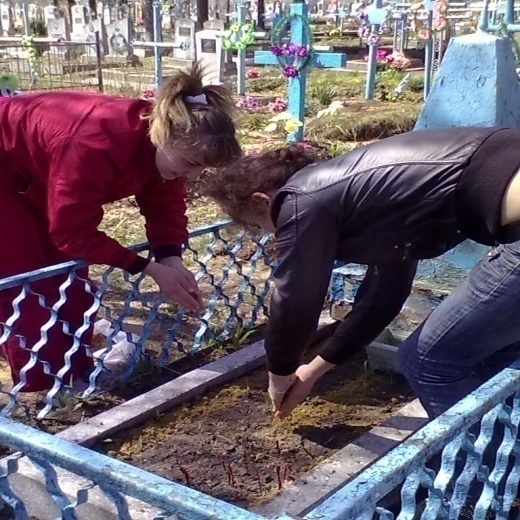 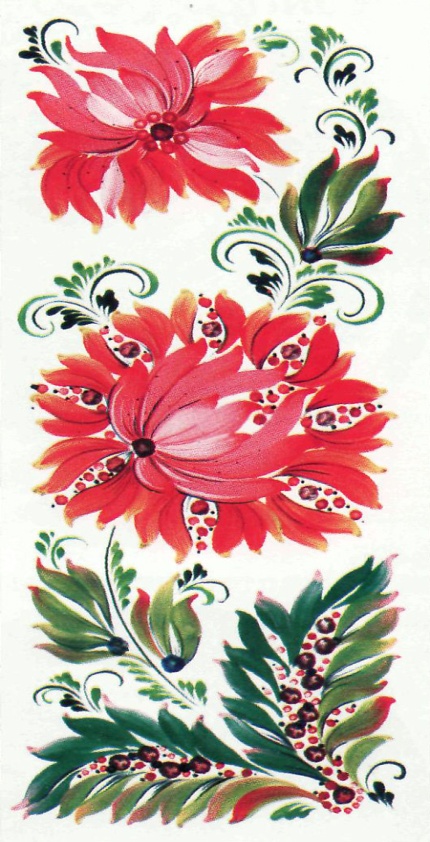 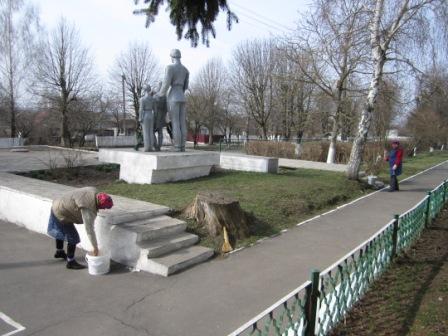 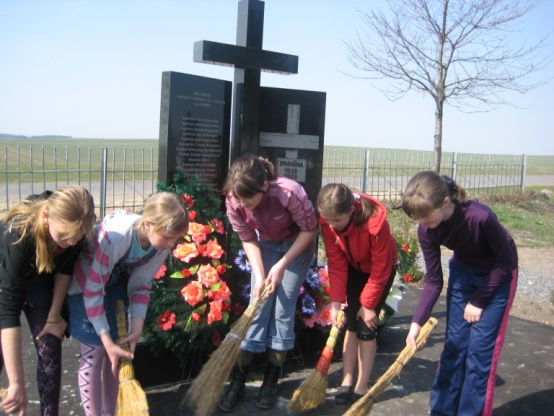 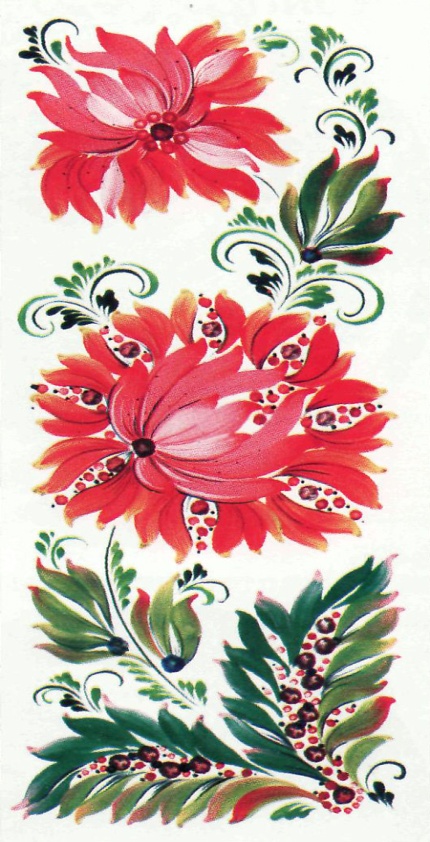 Зустріч з воїнами - АТО
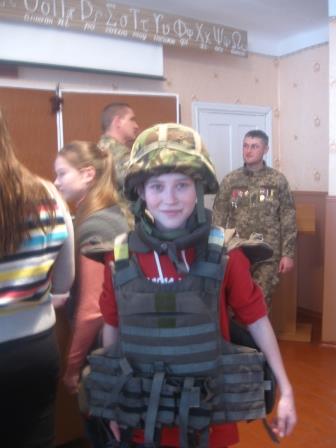 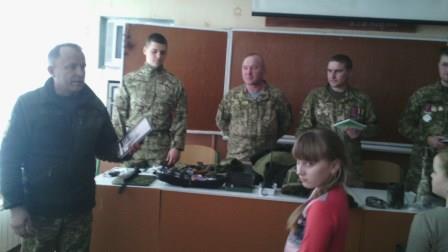 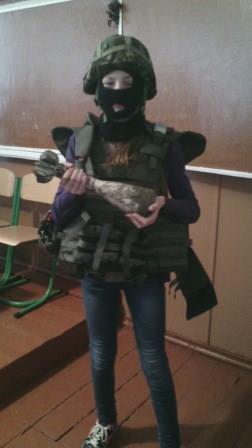 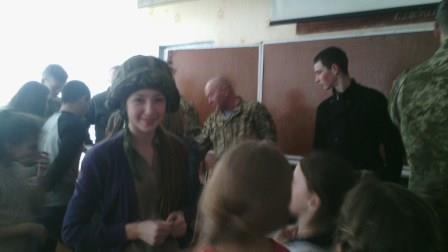 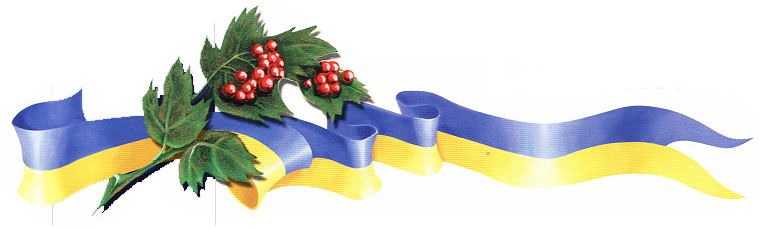 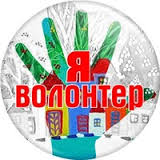 «…За покликом душі»Хочеш щось змінити – починай з себе, Хочеш щось змінити у суспільстві – прояви ініціативу. Головне не те, що я віддаю, чи що я отримую, а ким я стаю, працюючи волонтером. Якщо ти не можеш довго всидіти на місці, оптиміст, веселий і товариський або прагнеш до цього, бажаєш реалізувати себе, хочеш знайти своє місце у цьому світі, активний і кмітливий,прагнеш бути корисним і, головне, маєш бажання діяти - зроби крок на зустріч собі: Стань Волонтером!
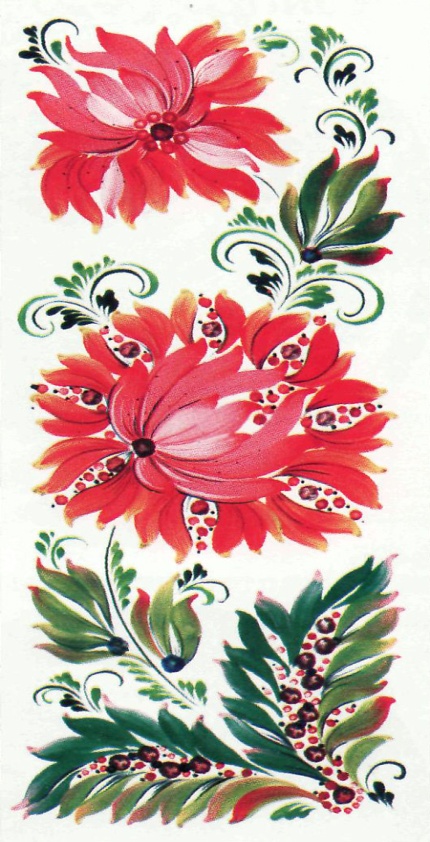 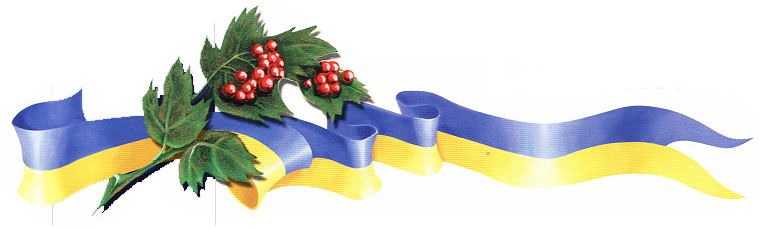 Волонтерська діяльність
(допомога АТО)
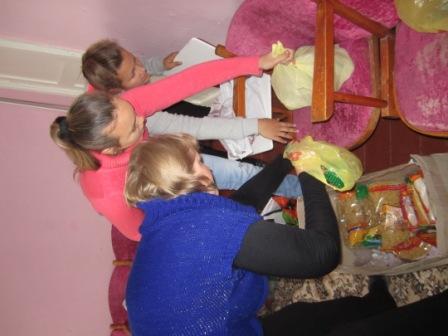 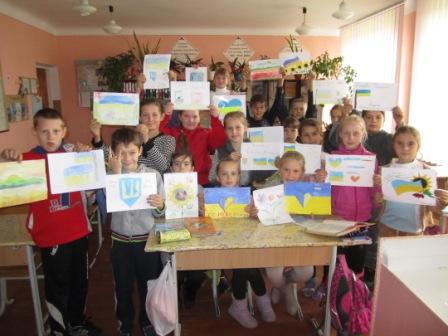 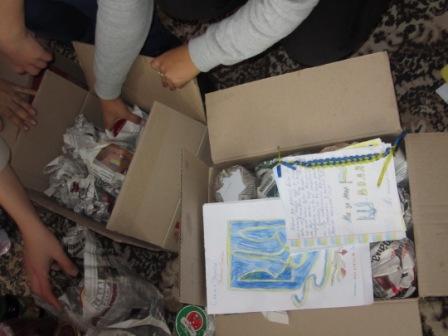 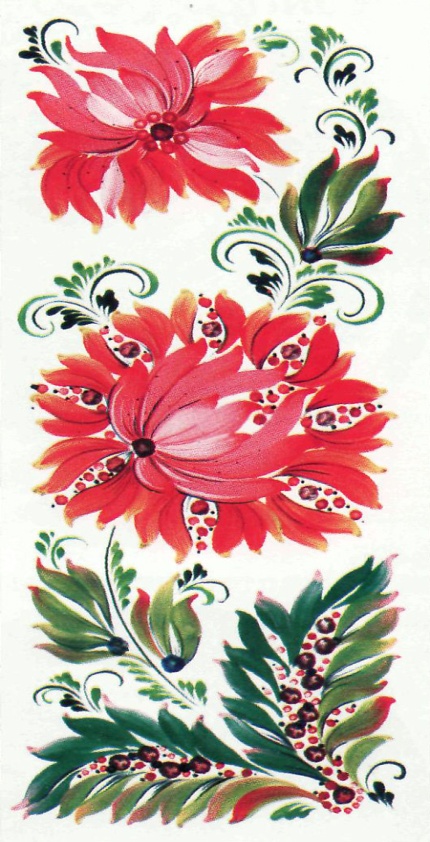 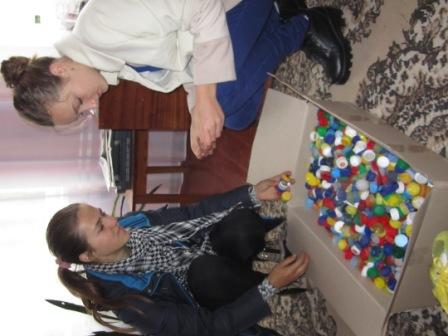 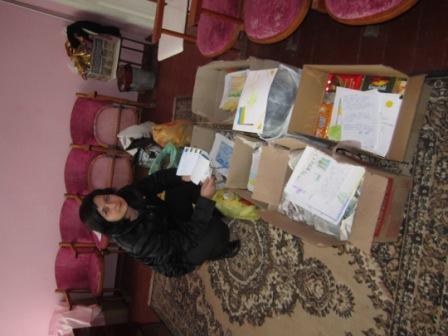 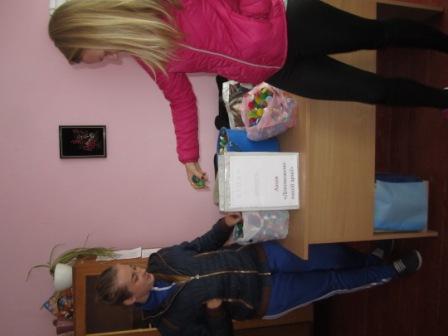 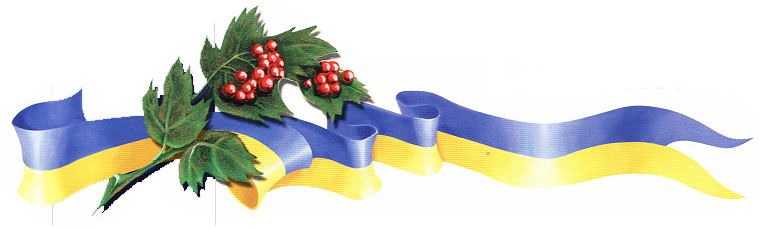 (допомога АТО)
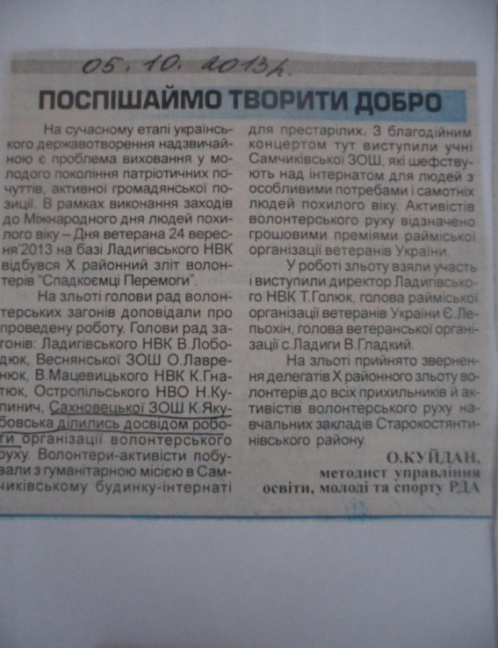 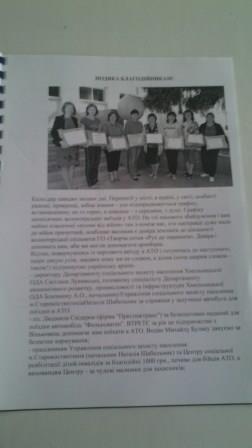 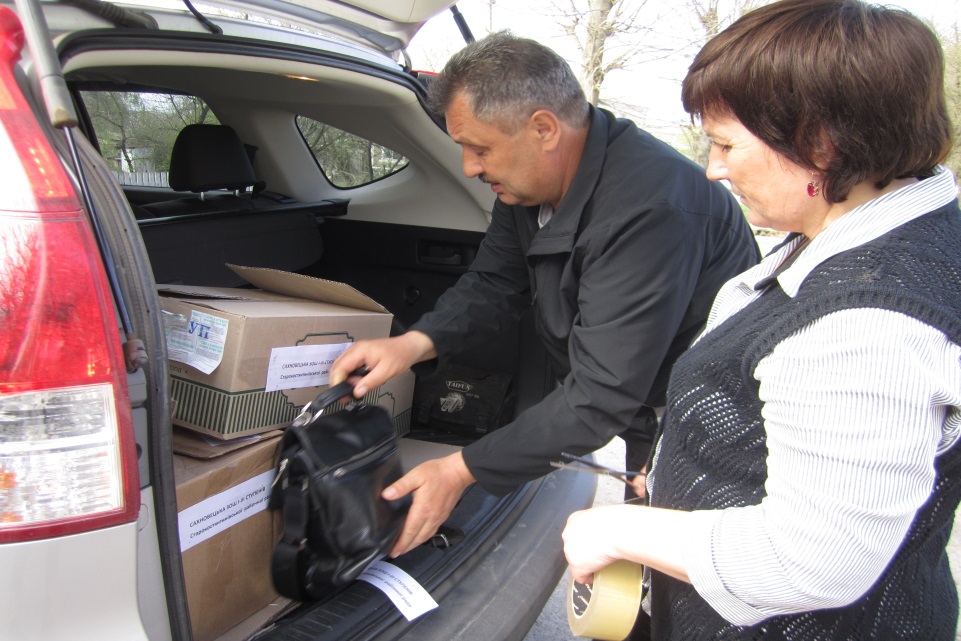 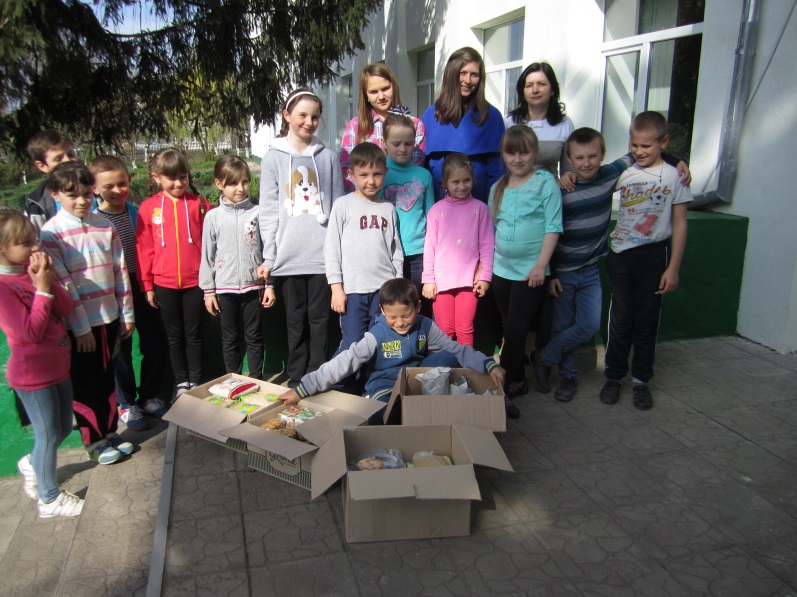 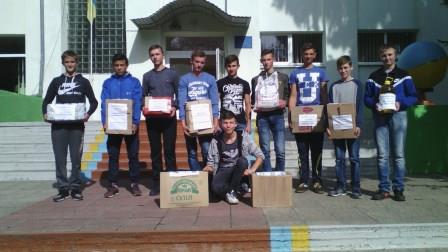 Участь у Всеукраїнській Благодійній акції «Назустріч мрії» від Міжнародного благодійного фонду «Сильні духом», 
Всеукраїнській акції  від Всеукраїнського благодійного фонду «Серце до серця»,
благодійна, гуманітарна місія до  Самчиківського будинока-інтерната  для пристарілих
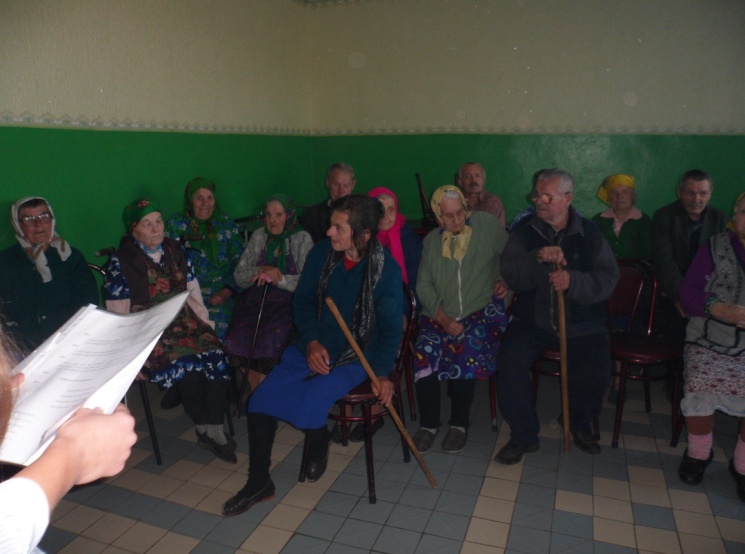 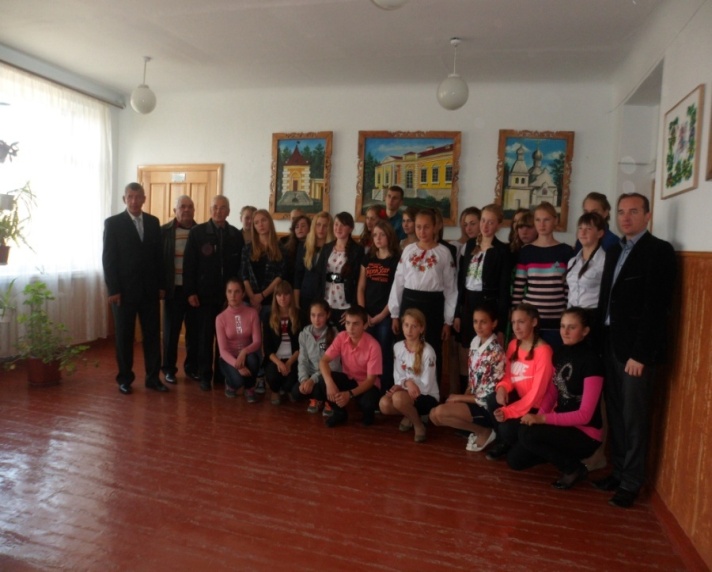 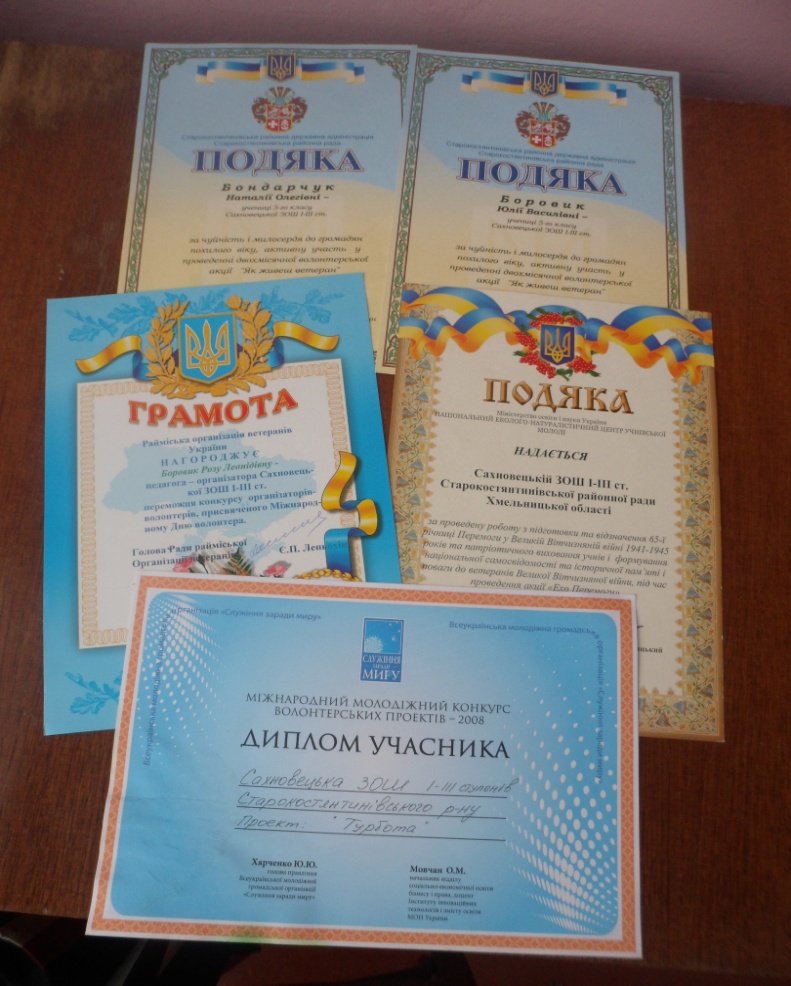 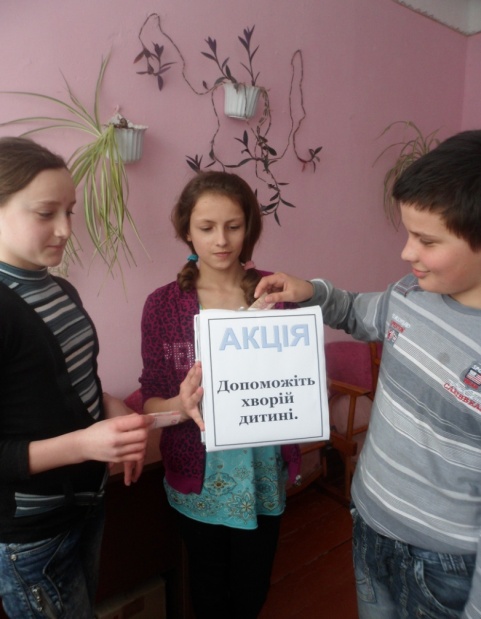 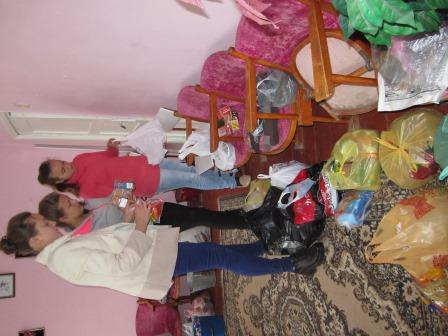 Сучасна українська молодь успадкувала від своїх пращурів широту і велич душі козацької, щирої, доброї, готової допомогти нужденним у скрутну хвилину.
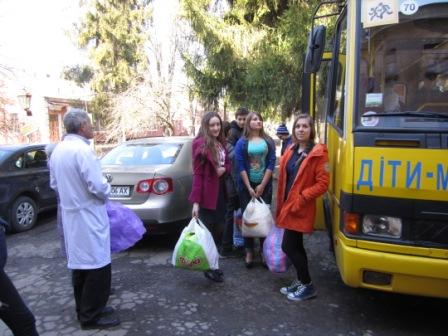 «Частинка тепла від сахновецьких школярів» благодійний концерт
 учасників театрального гуртка в старокостянтинівському шпиталі
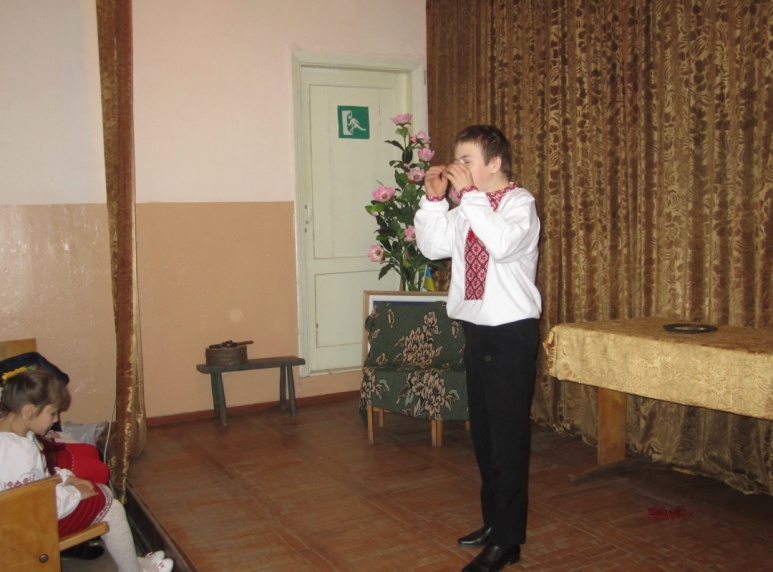 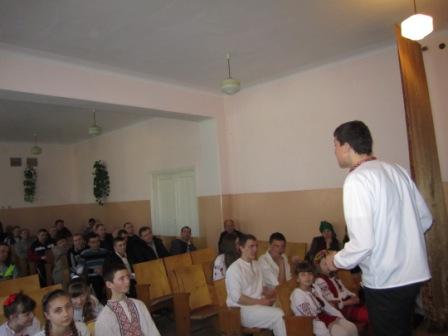 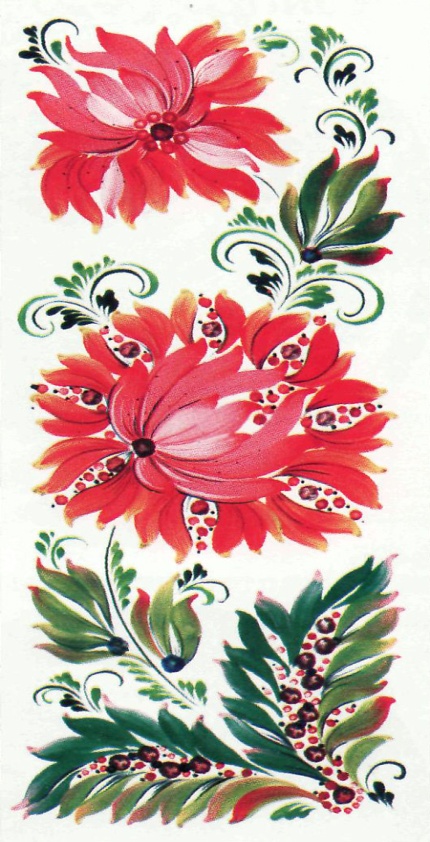 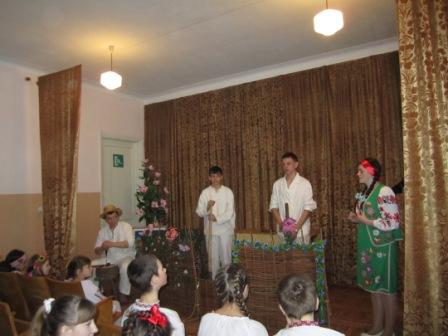 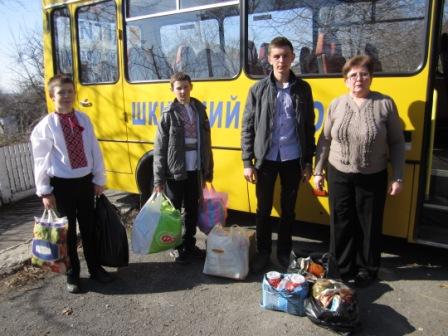 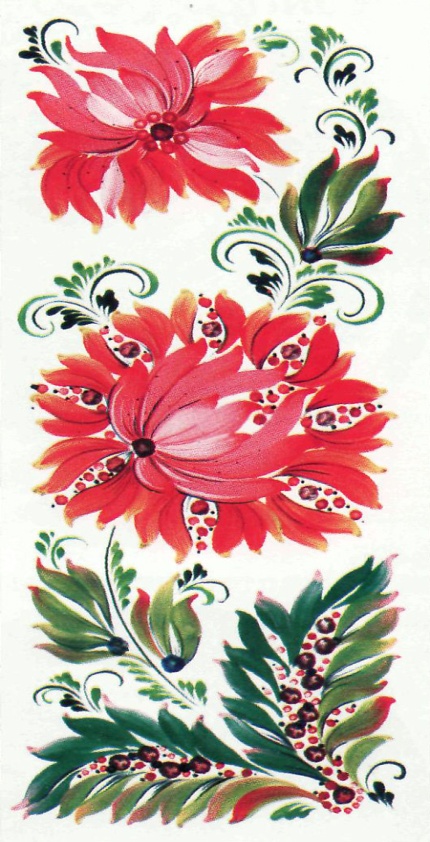 Всеукраїнська акція «День української вишиванки»
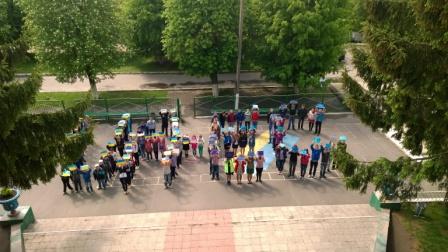 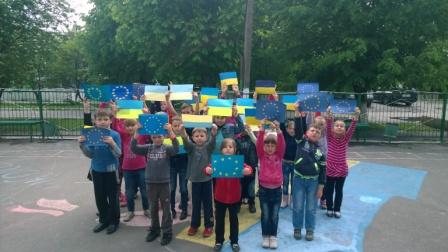 Флешмоб «Ми разом єдині»
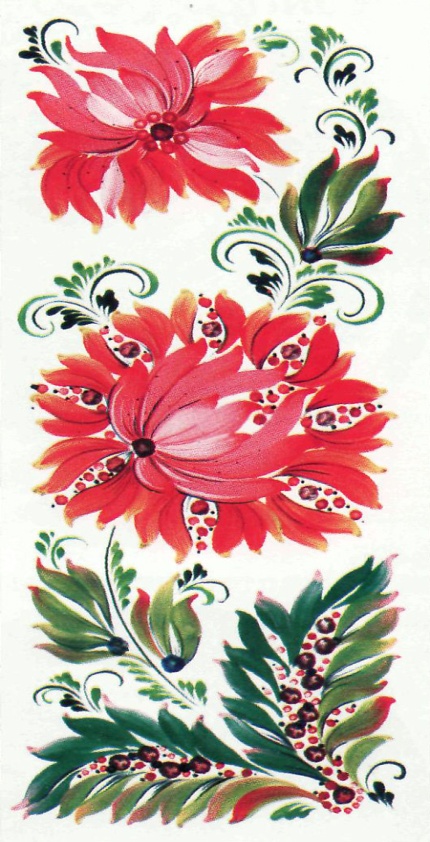 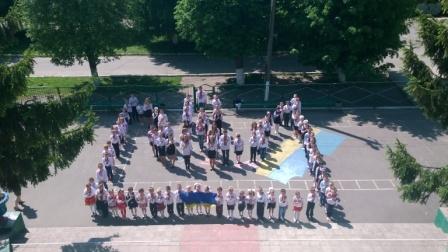 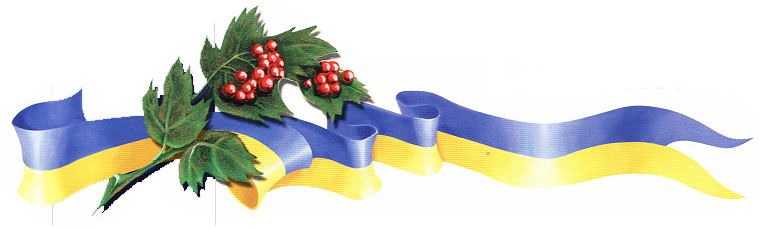 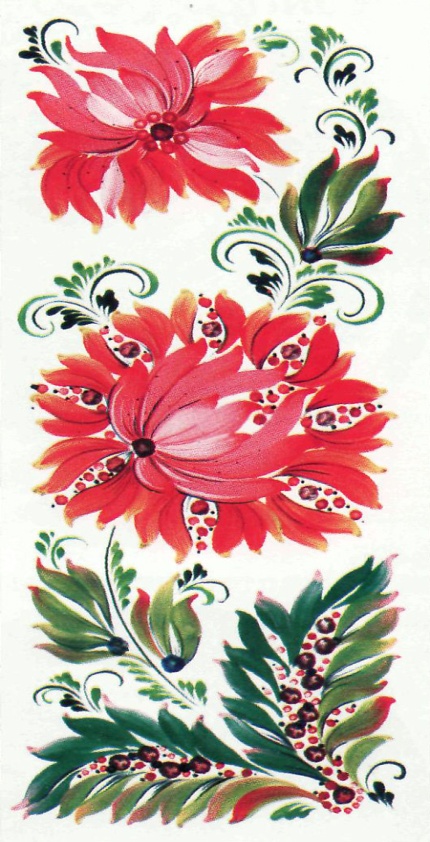 Флешмоб «Голуб миру»
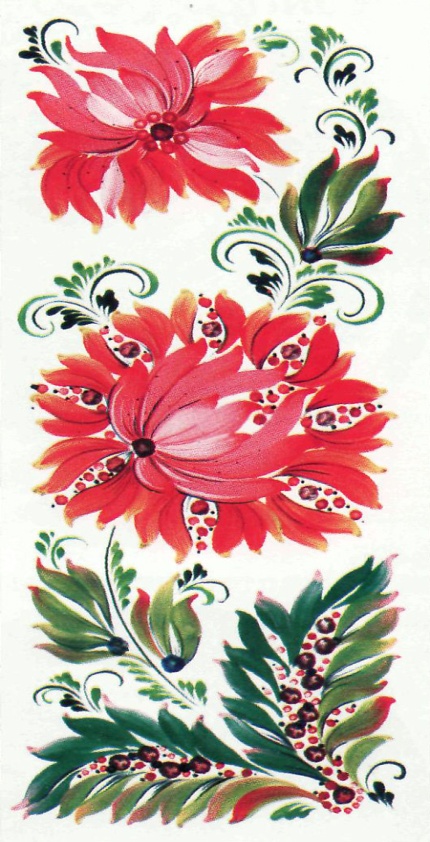 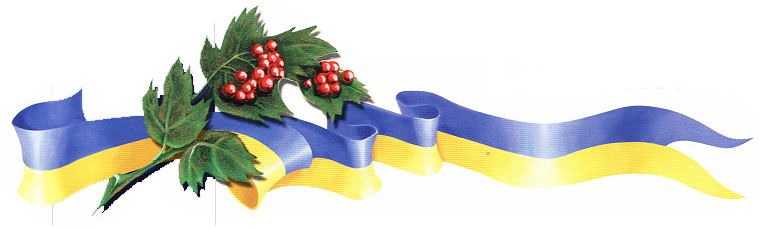 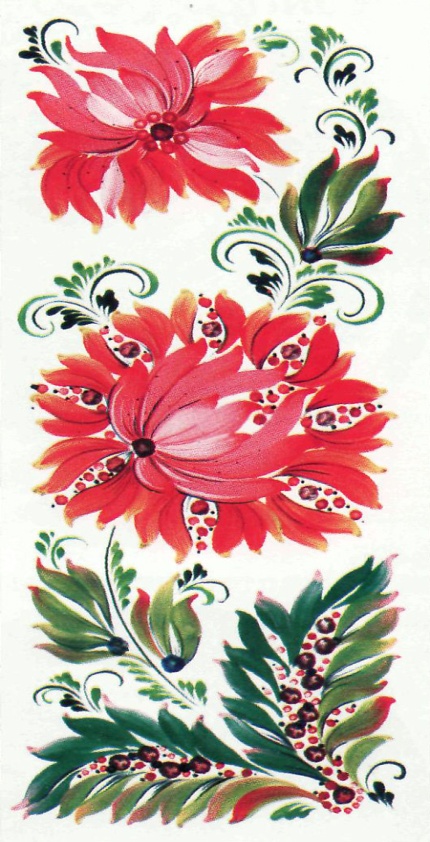 Участь у конкурсах, фестивалях, виставках, творчих оглядах
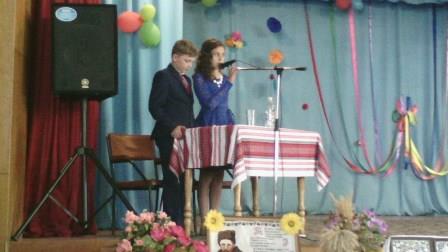 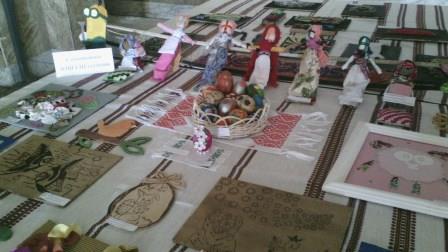 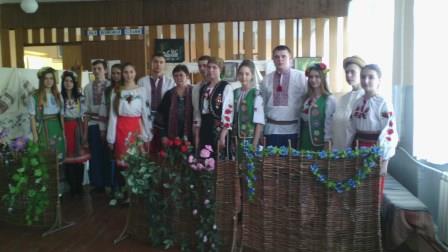 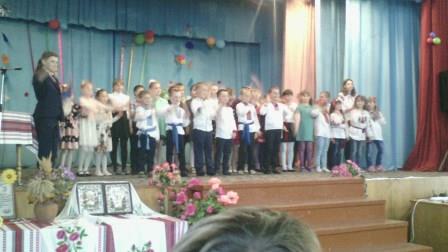 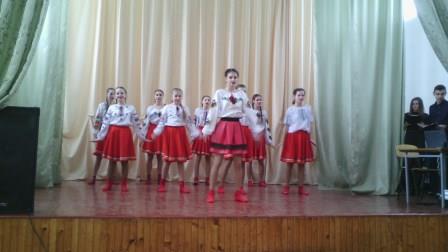 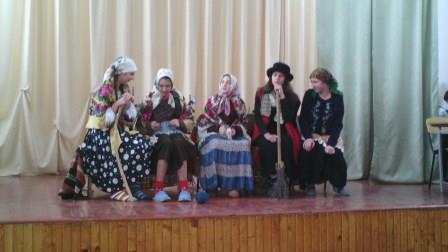 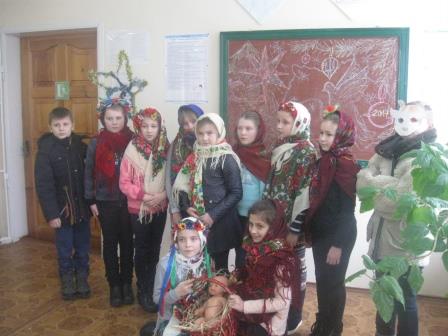 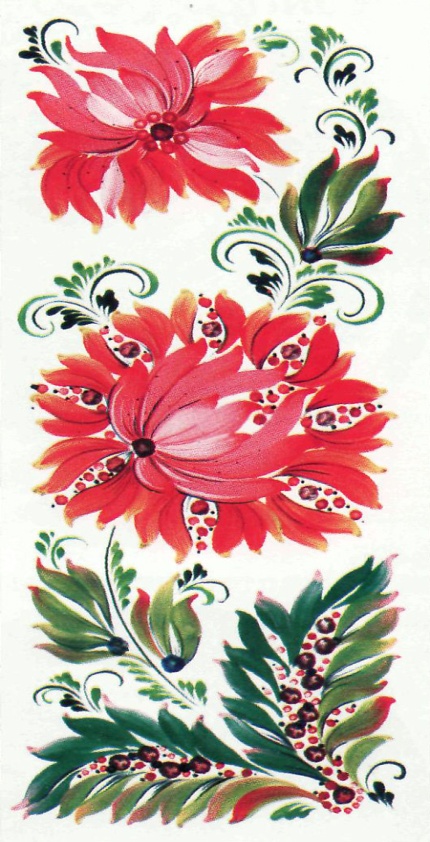 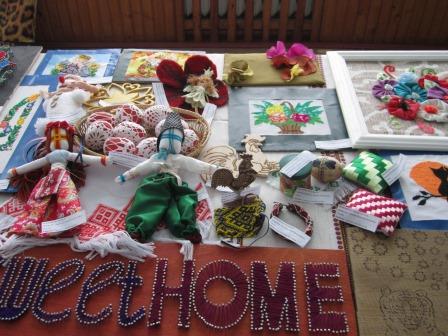 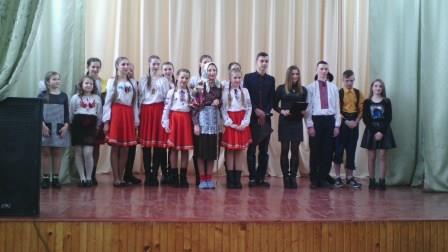 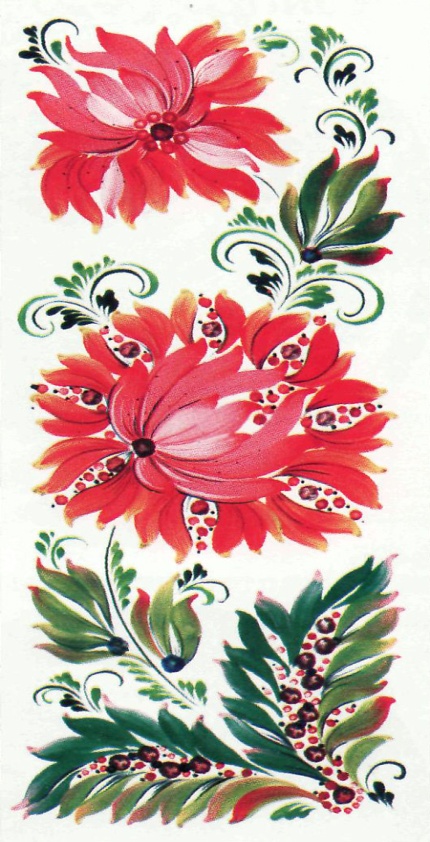 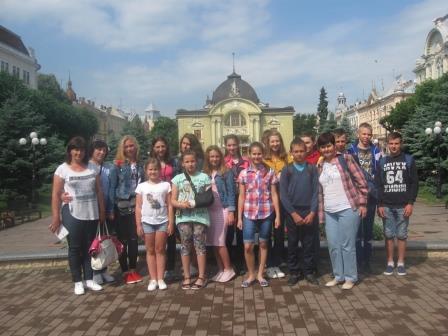 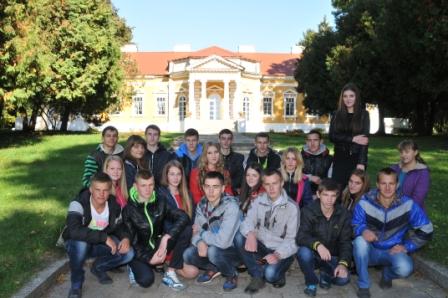 Екскурсії Україною
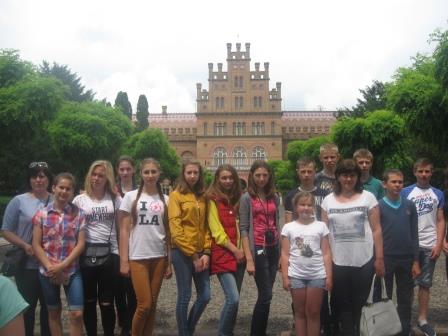 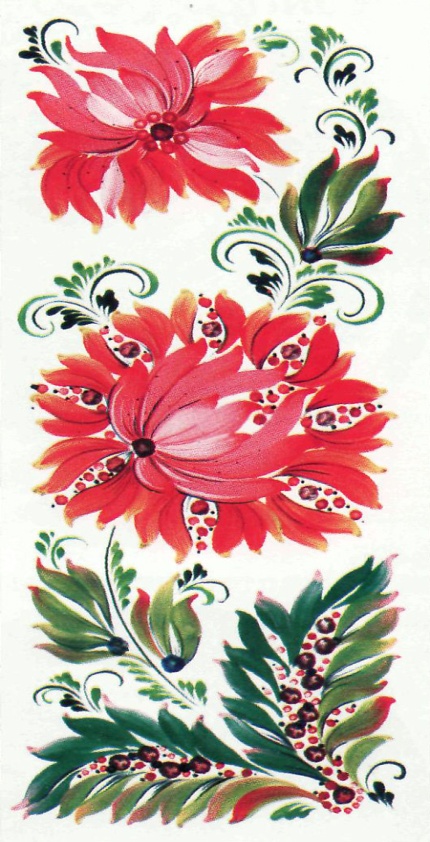 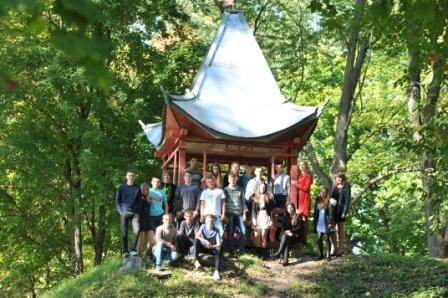 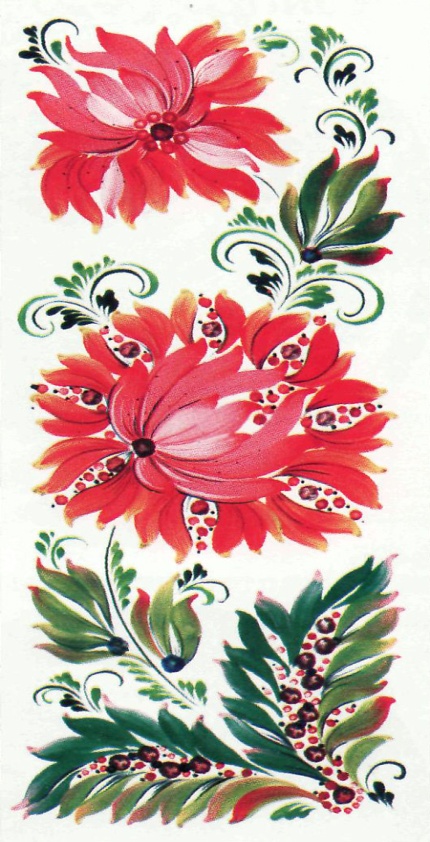 Україна починається з нас !
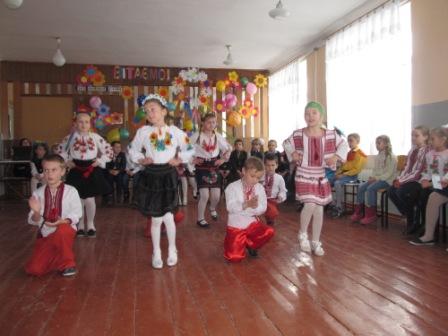 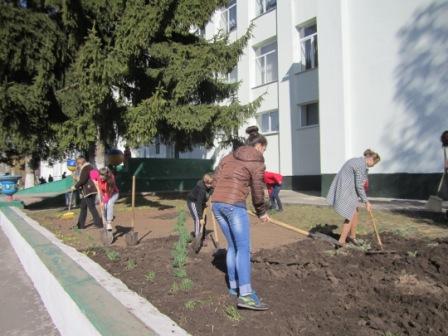 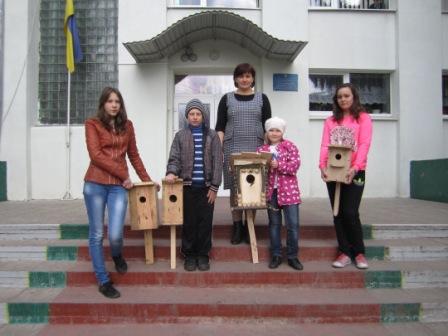 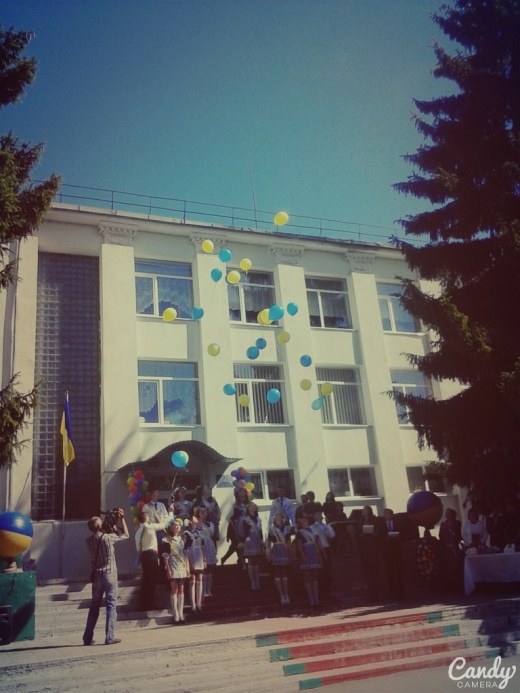 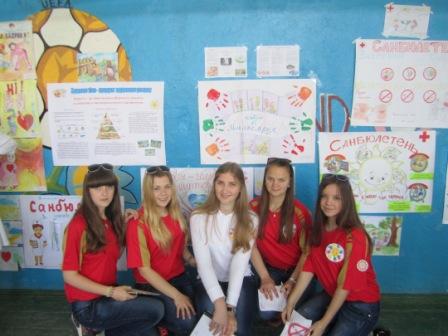 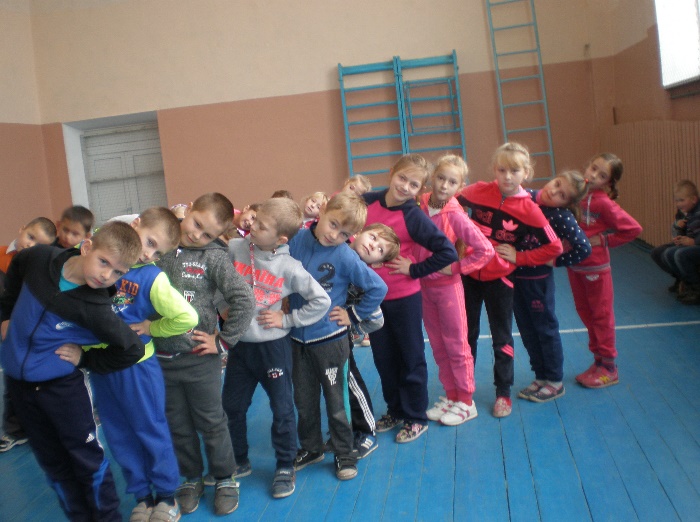 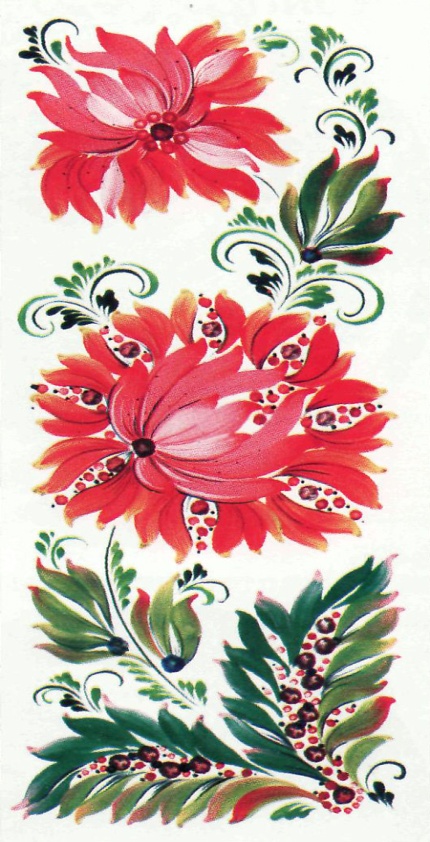 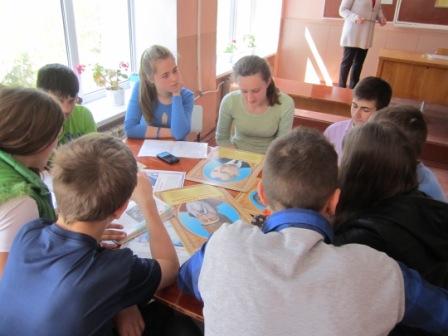 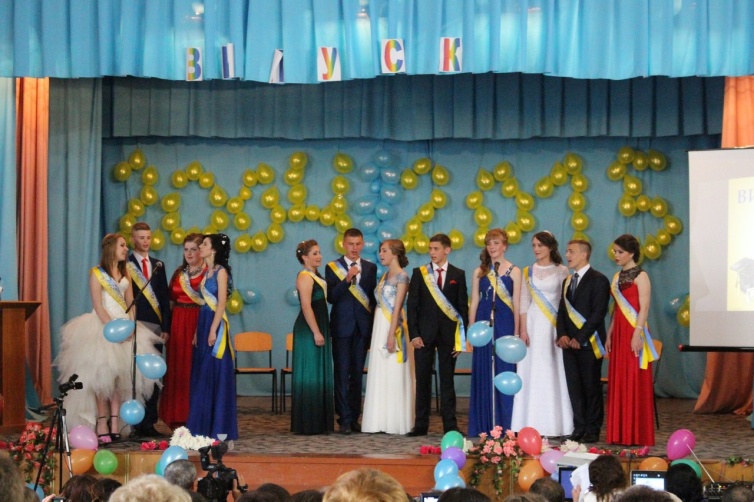 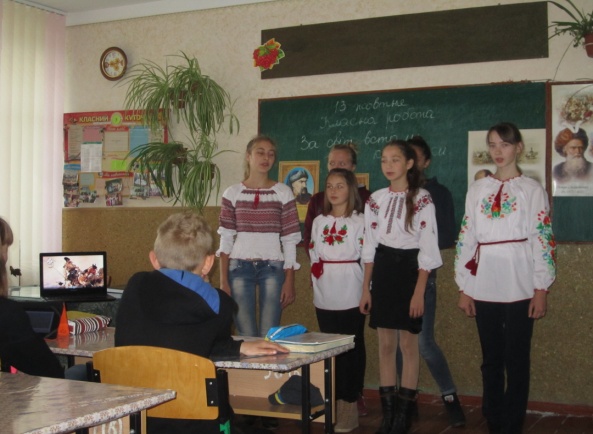 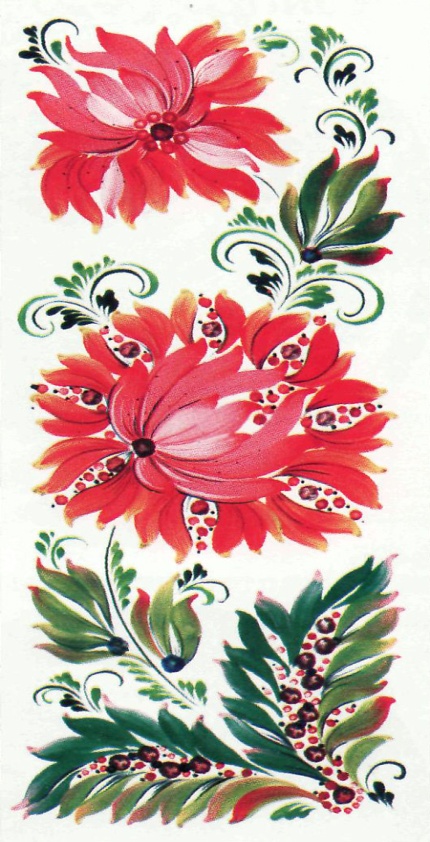 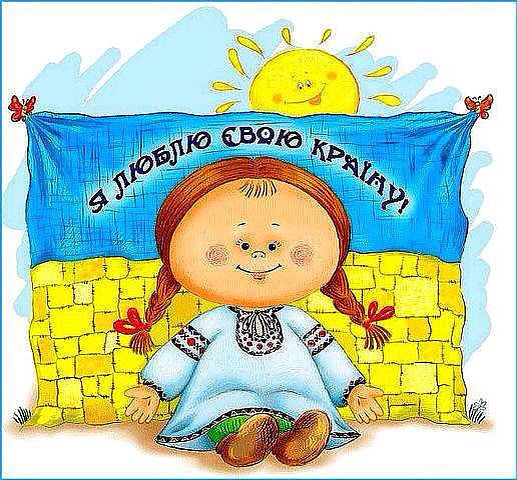 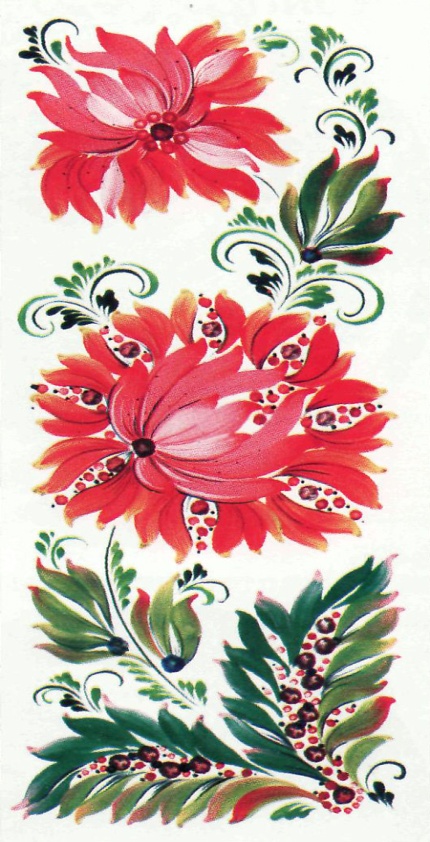